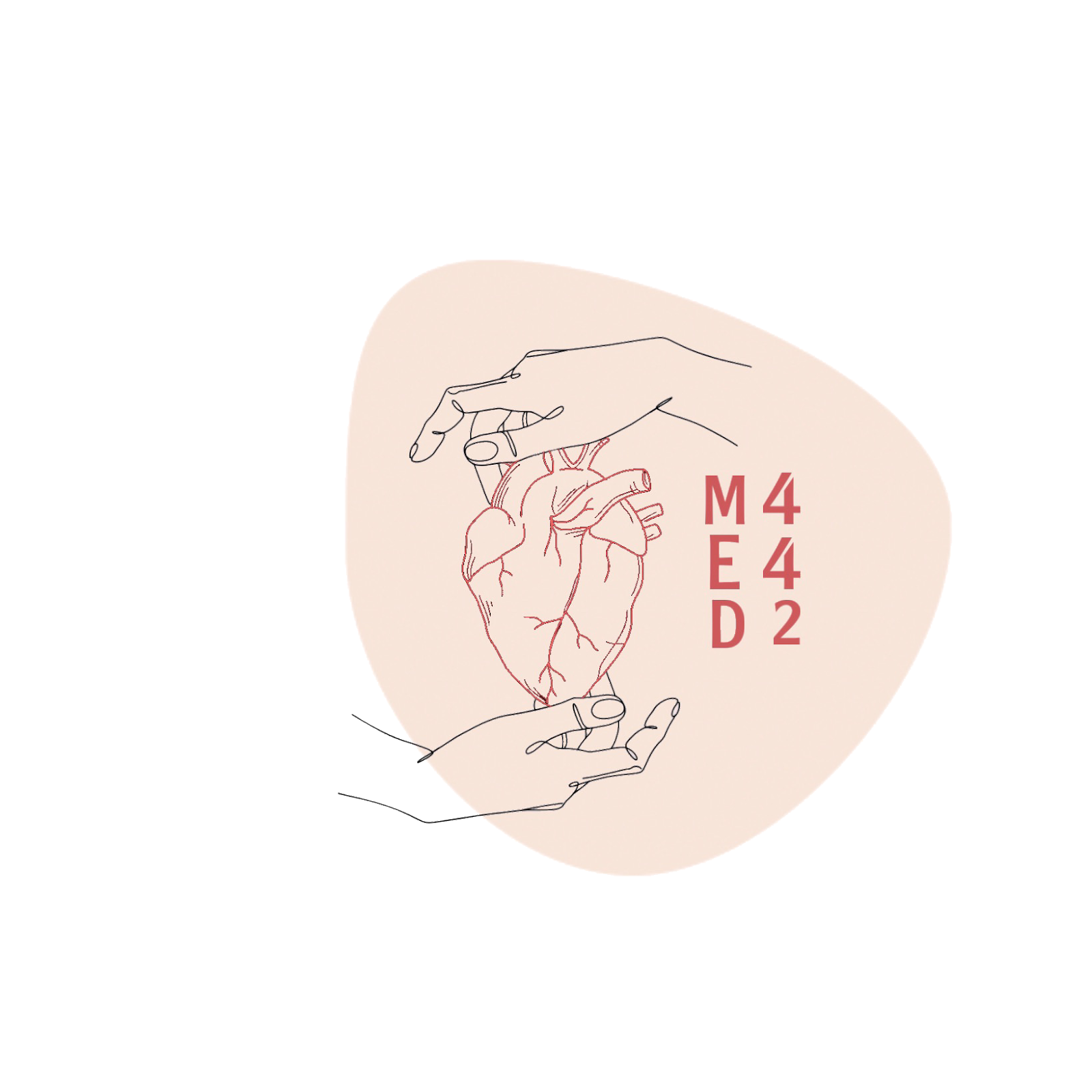 L4,5
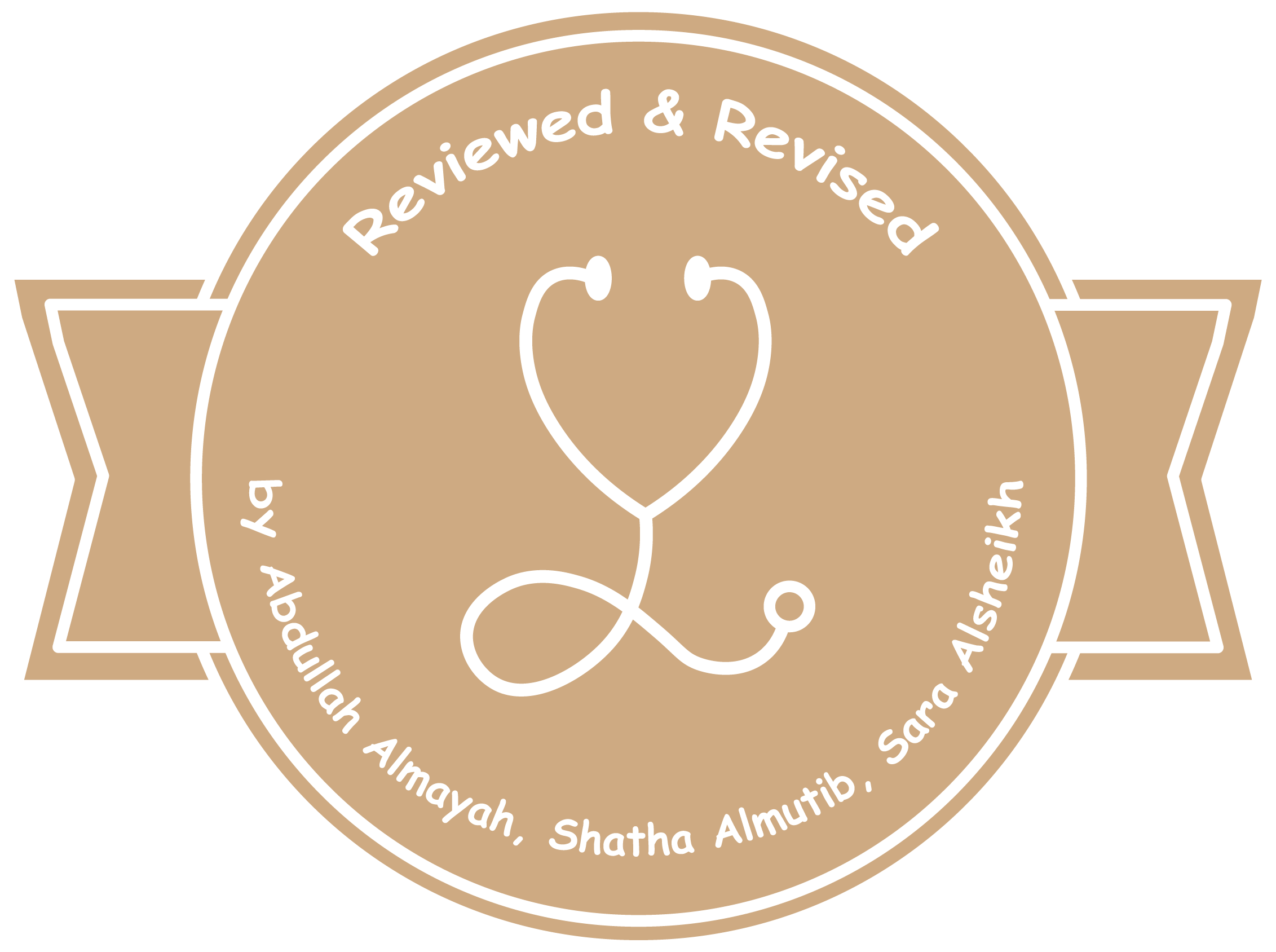 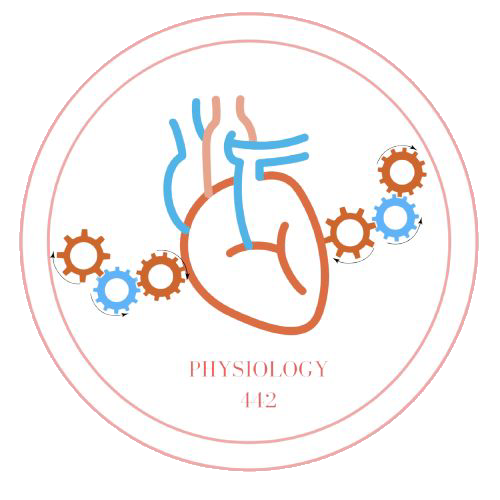 Tubular Reabsorption,Secretion
Renal physiology
Editing File
- Color Index:
Main Text
Male’s Slides
Female’s Slides
Important
Doctor’s Notes
Extra Info
Objectives
Absorptive Characteristics of different parts of nephrons
Define tubular reabsorption, tubular secretion, transcellular and paracellular transport.
 Identify and describe mechanisms of tubular transport 
Describe tubular reabsorption of sodium and water
Revise tubulo-glomerular feedback and describe its physiological importance
Identify and describe mechanism involved in Glucose reabsorption 
Study glucose titration curve in terms of renal threshold,
tubular transport maximum, splay, excretion and filtration
Identify the tubular site and describe how Amino Acids, HCO3 - , P04 - and Urea are reabsorbed
K + Regulation
Team 439
Introduction
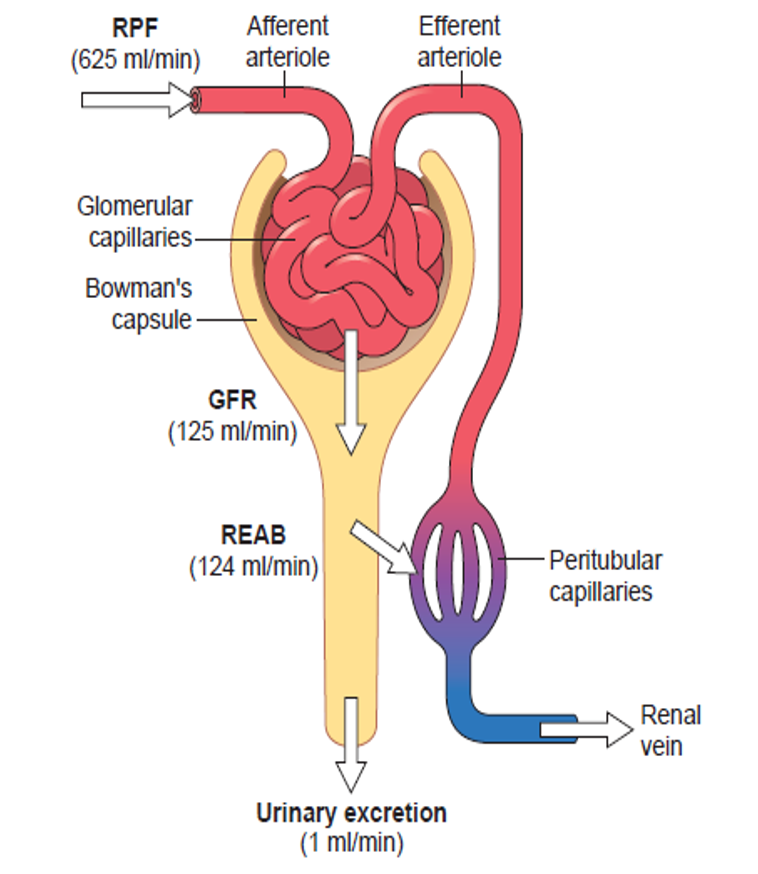 • The renal processes can be summarized in 4 steps:
1-filtration 
2-reabsorption 
3-Secretion 
4-excretion 
Urinary Excretion Rate = Filtration Rate – Reabsorption Rate + Secretion Rate
What did we discuss earlier ?
First step of urine formation; the filtrate is reached bowman’s capsule
(Glomerular filtration) and now it will travel along the nephron as traveling along the nephron it will not be excreted in the urine the way it was filtered this is IMPOSSIBLE! 

What are we going to discuss in this lecture ? 
It will undergo processing called Tubular Processing; the tubule of the nephron will change the filtrate How? -it will return the important substance into the blood. this is called Reabsorption. -it will secrete the non important or waste products that stays in the blood, even further the filtrate. this is called secretion
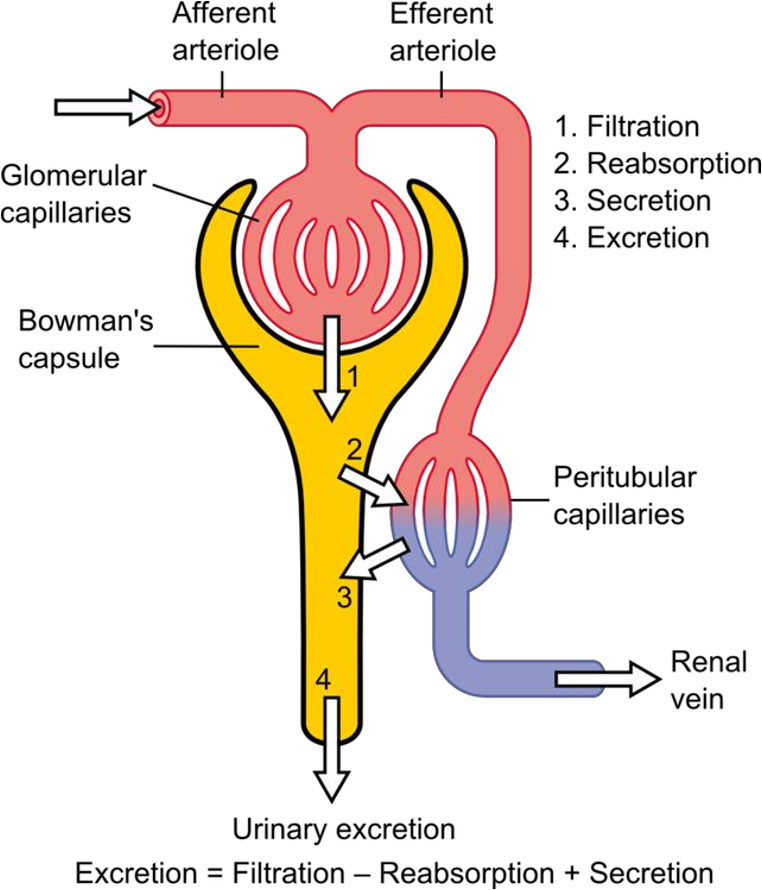 The kidney filters around 180L/day of protein & cell-free filtrate by the glomerulus.
• Neverthless, humans normally excrete around 0.5-1.5L of
Urine daily 
• What happened to the remaining 178.5L of filtered Fluid?
It will be reabsorbed
Female’s slides
Important points
Osmolality : Volume of particles per kg of solvent (moles of solute/kg of solvent) 
So in renal physiology : Urine osmolality is used to measure the number of dissolved particles [solutes (i.e. ions, electrolytes)] per unit of water in the urine.
What changes osmolality in filtrate and then resulting urine? Glomerular filtration + tubular processing (i.e. reabsorption and secretion)

osmolality of the glomerular filtrate upon / glomerular filtration = 300mOsm/L

What about the osmolality in the different parts of the nephron? 
How does it change and what substances move across and how? 
-That’s what we are going to focus on in this lecture how the reabsorption and secretion is going to affect the osmolarity in the different parts of the Nephron
Urine composition
Boys
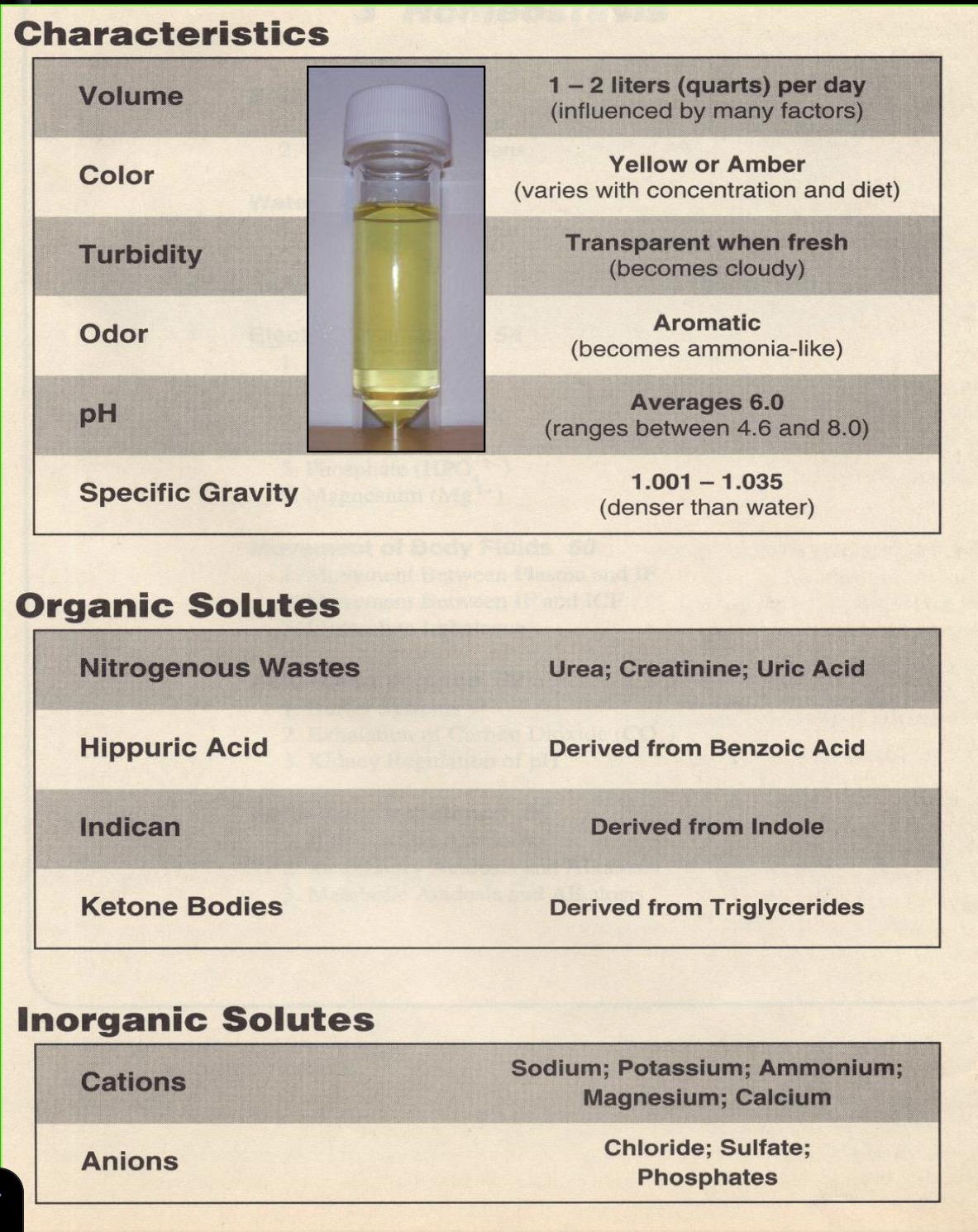 introduction
Male’s slides
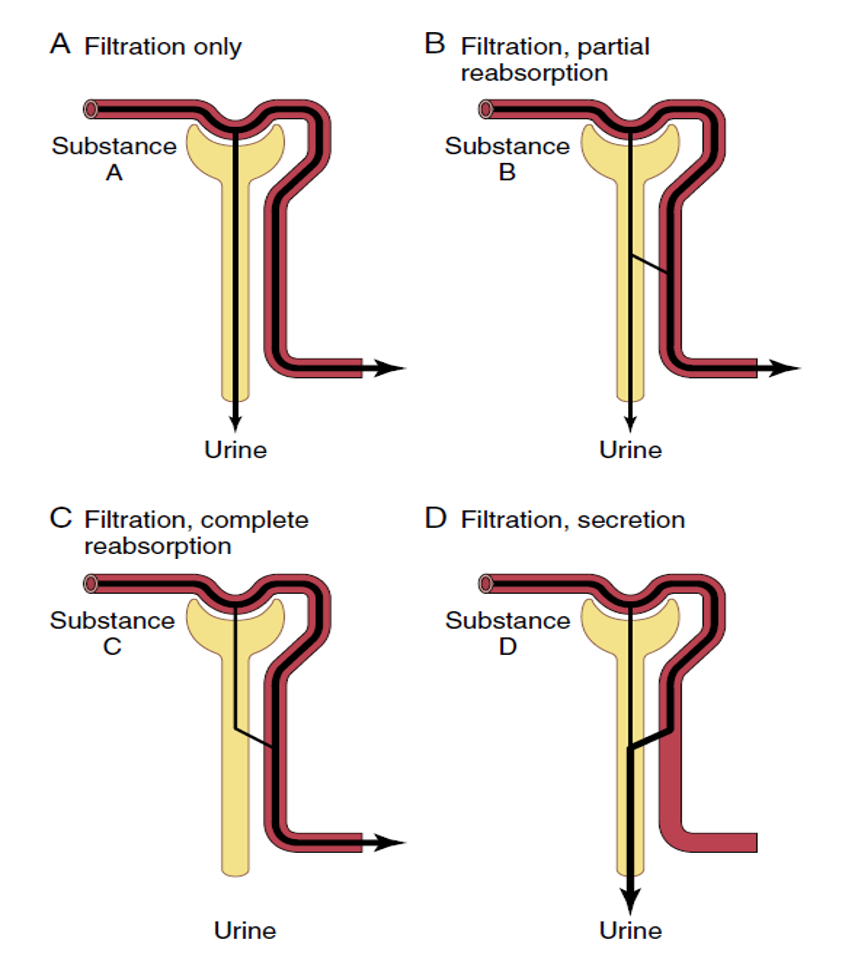 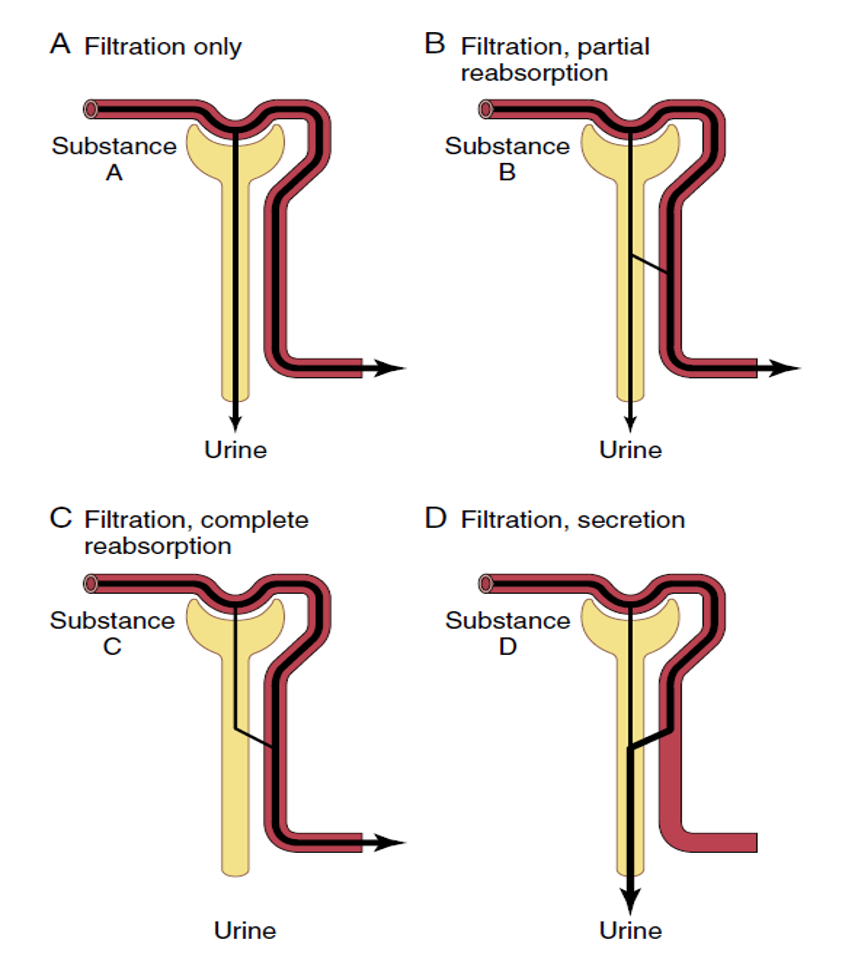 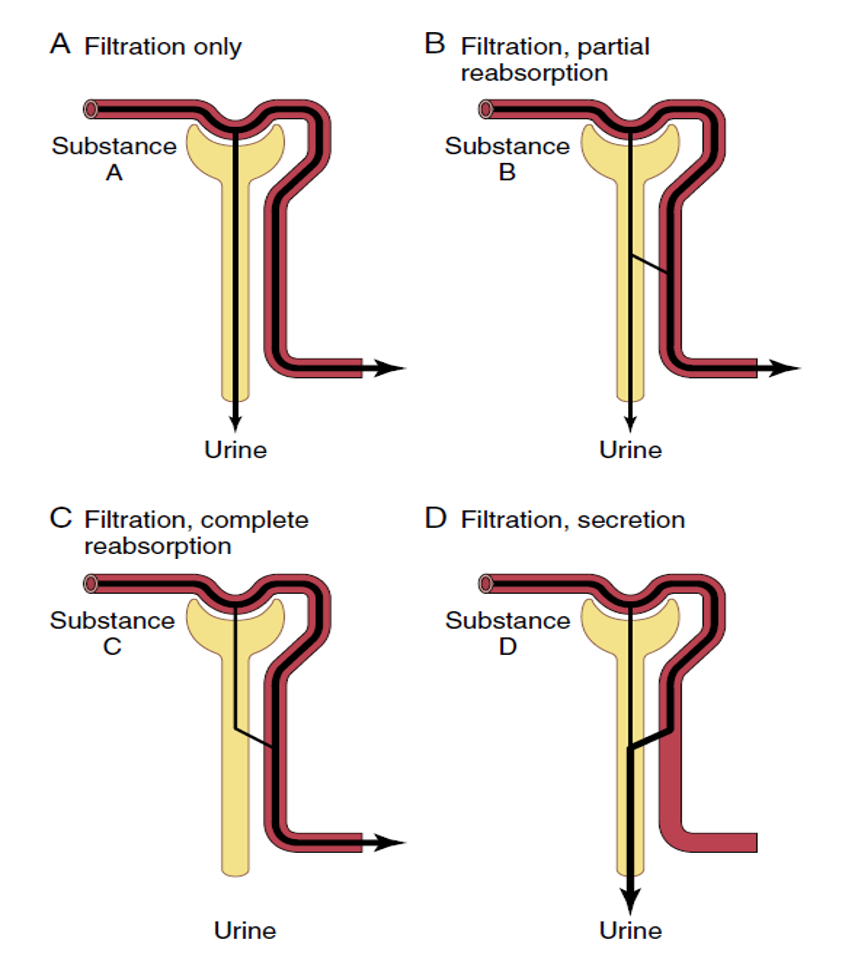 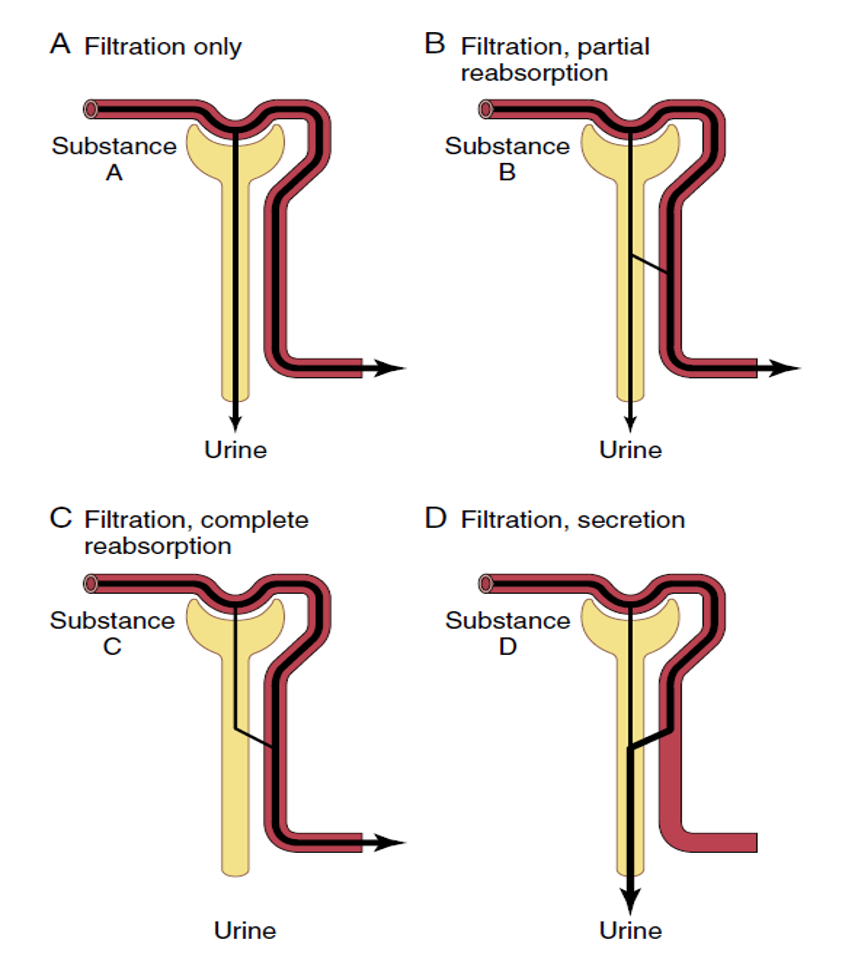 Dr’s explain
This diagram is explaining the pathway for different substances 
Inulin will be freely filtered and 100% will be excreted 
Urea will be filtered and some of it will be reabsorbed 
Glucose will be filtered and 100% will be reabsorbed 
Para-aminohippurate (PAH) will be filtered and 100% secreted
Processes of GF, Reabsorption,secretion
Tubular processing of ultrafiltrate
Femael’s slides
The ultrafiltrate gets modified as it passes through the nephron tubules until excretion(ultrafiltration occurs at the barrier between the blood and the filtrate in the glomerular capsule in the kidneys)
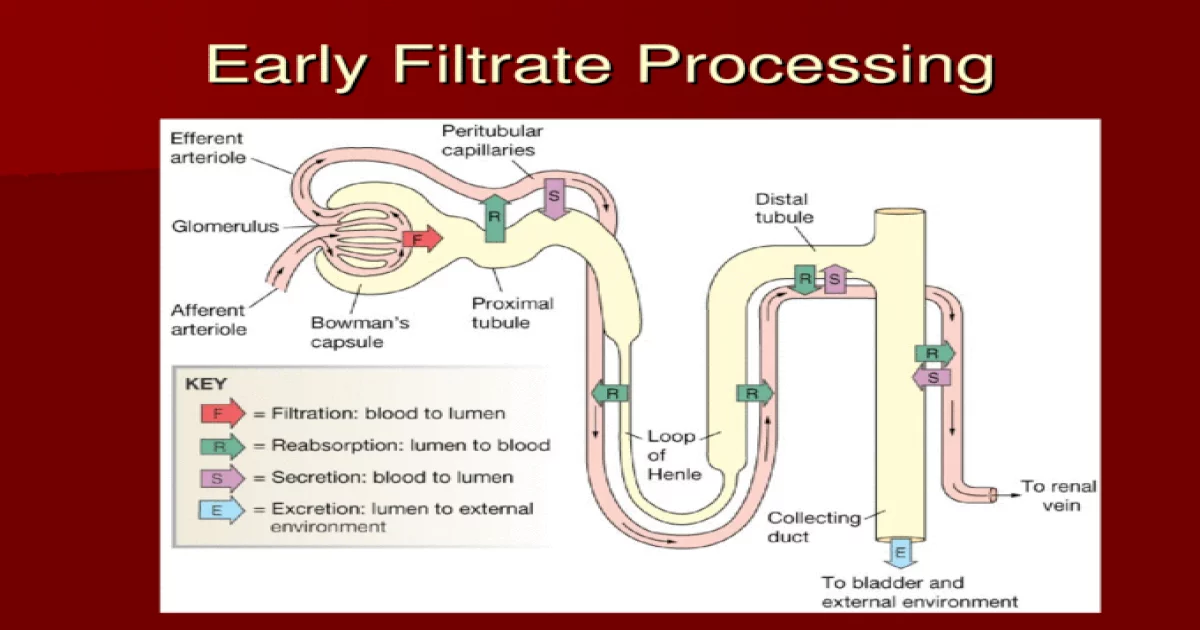 1
3
2
Excretion
Tubular secretion
Tubular reabsorption
Definitions:
-Reabsorption of substances from the glomerular filtrate to the peritubular capillaries e.g ( H+, Creatinine, K+, Ammonium ions, Urea, Drugs & hormones ) to return essential ions and water to blood. 
-Glomerular filtration is nonselective process while tubular processing is highly selective
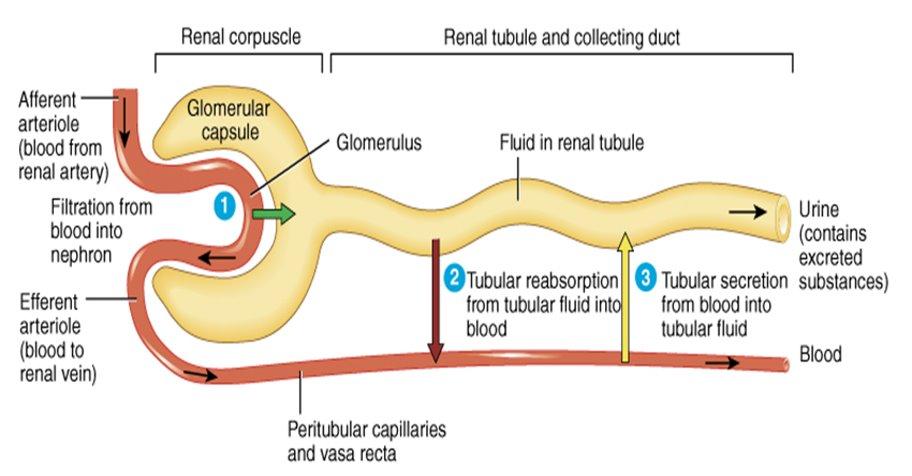 secretion of substances from the peritubular capillary blood to the tubular fluid. E.g ( water, Solutes ) to clean the blood
removal of water and solutes from body in urine
Male;s slides
PARTS OF NEPHRON
Proximal Convoluted Tubule

 Loop of Henle

 Distal Convoluted Tubule

(Early & Late)

 Collecting Tubule

Collecting Duct
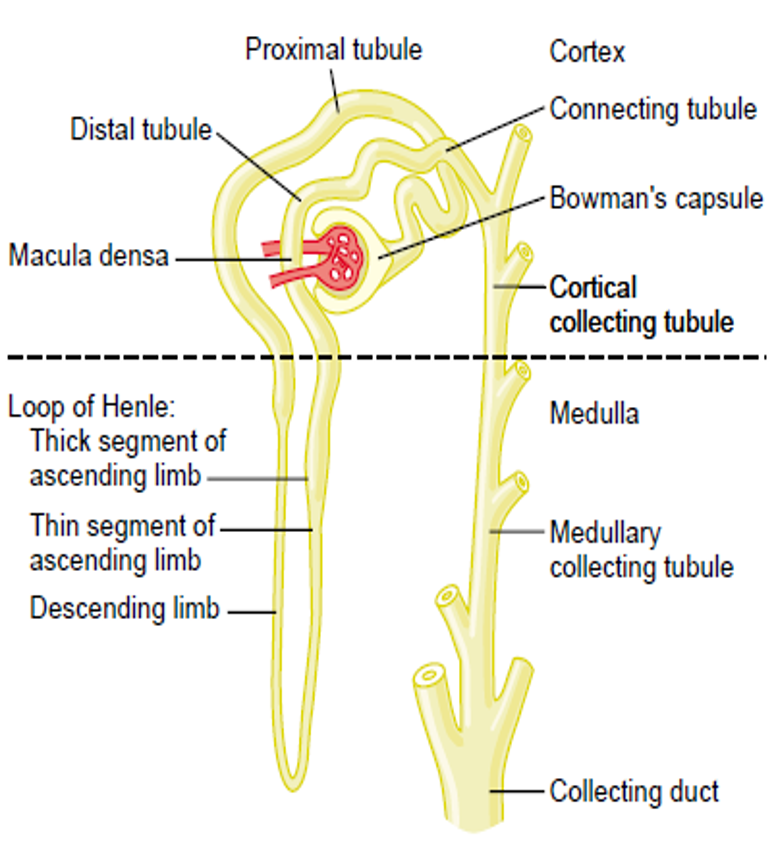 Nephron reabsorption
Reabsorption is a 2 step processes:
2-Transport substances from IF to the peritubular capillaries(capillary blood)
1- transport from From tubular lumen to interstitial fluid (IF)
Transport involve Active and passive process (can be transcellular and/or paracellular routes:

Transcellular transport: substances travel through the cell, passing through both the apical membrane and basolateral membrane

Paracellular transport: the  transfer of substances across an epithelium by passing through the intercellular space (tight junctions) between the cells
By ultrafiltration 
(Bulk Flow)
After absorption across the tubular epithelial cells into the interstitial fluid, water and solutes are transported the rest of the way through the peritubular capillary
walls into the blood by
ULTRAFILTRATION (BULK FLOW) that is mediated by
hydrostatic and colloid osmotic forces.
Passive transport
Active transport
-requires energy
-Substances move against their chemical gradient
-requires no energy
-Substances move down their chemical gradient
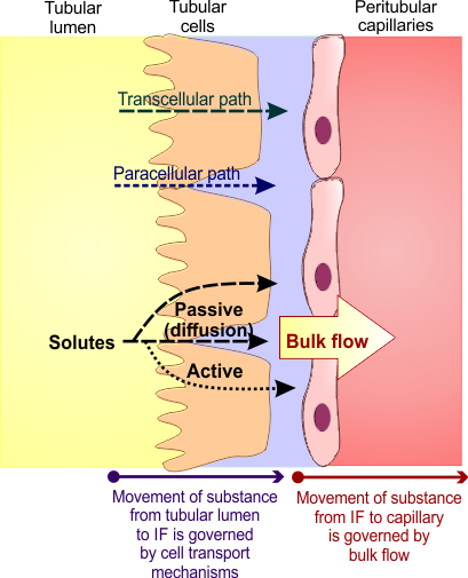 Primary active 
Directly coupled to energy 
E.g Na+K+ atpase
Passive diffusion: 
Osmosis. E.g 
( water and solutes like Cl- and urea )
Secondary active indirect energy source carrier protein 
E.g Glucose & Amino acid
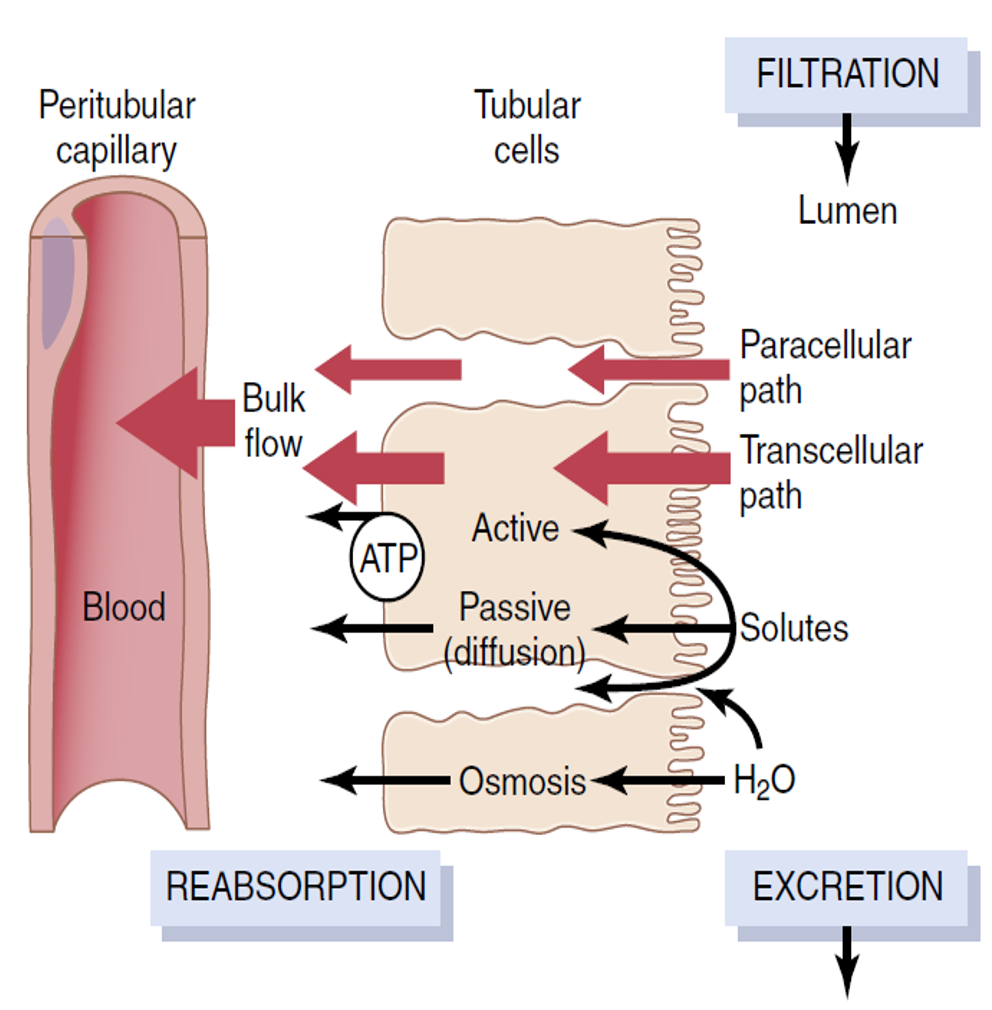 REABSORPTION PATHWAYS
Male’s slides
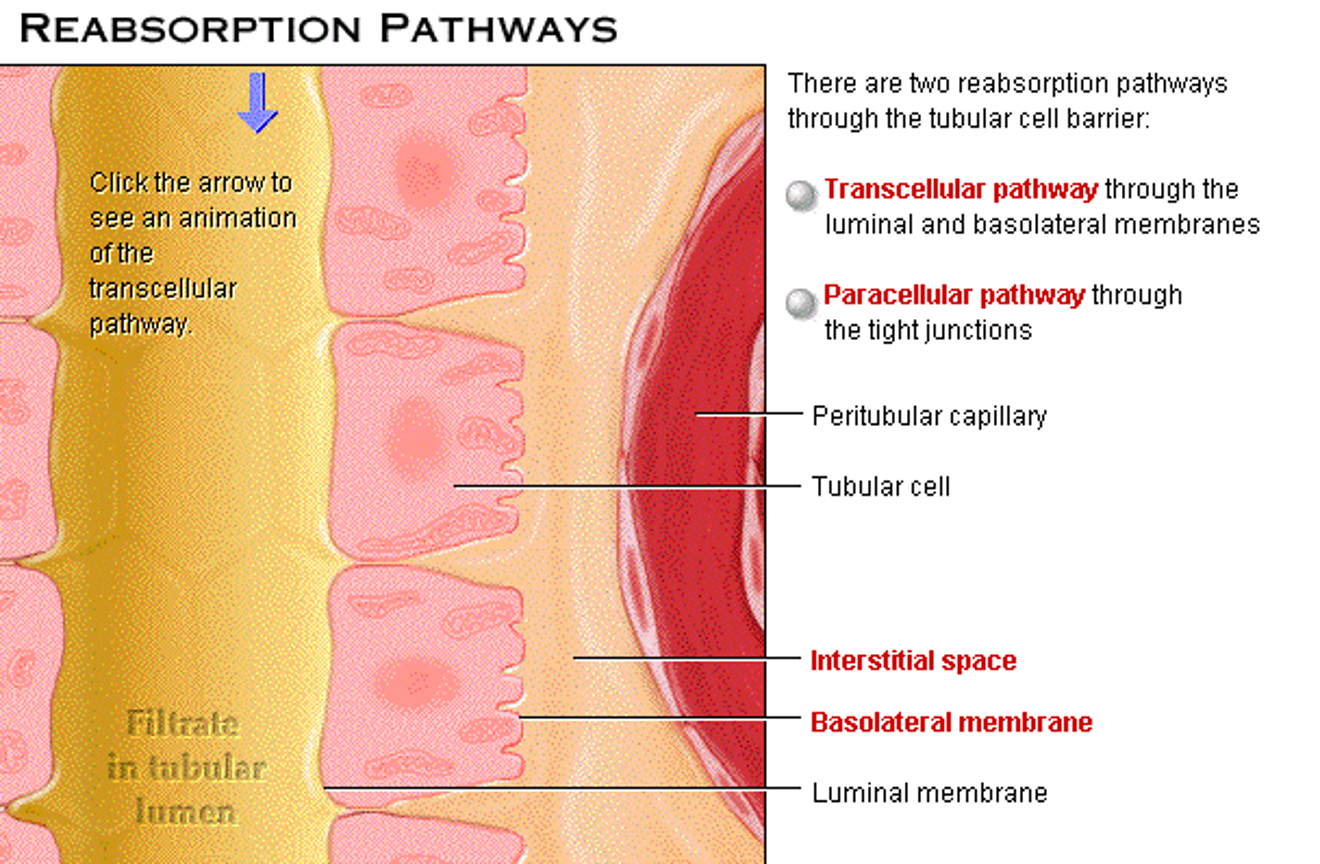 Meaning that 80% of water reabsorption is obligatory absorbed meanwhile 20% is hormonally absorbed by ADH
Obligatory 80 %
Hormonally Regulated 20 %
PCT PARACELLULAR PATHWAY
PCT : Proximal Convoluted Tubule
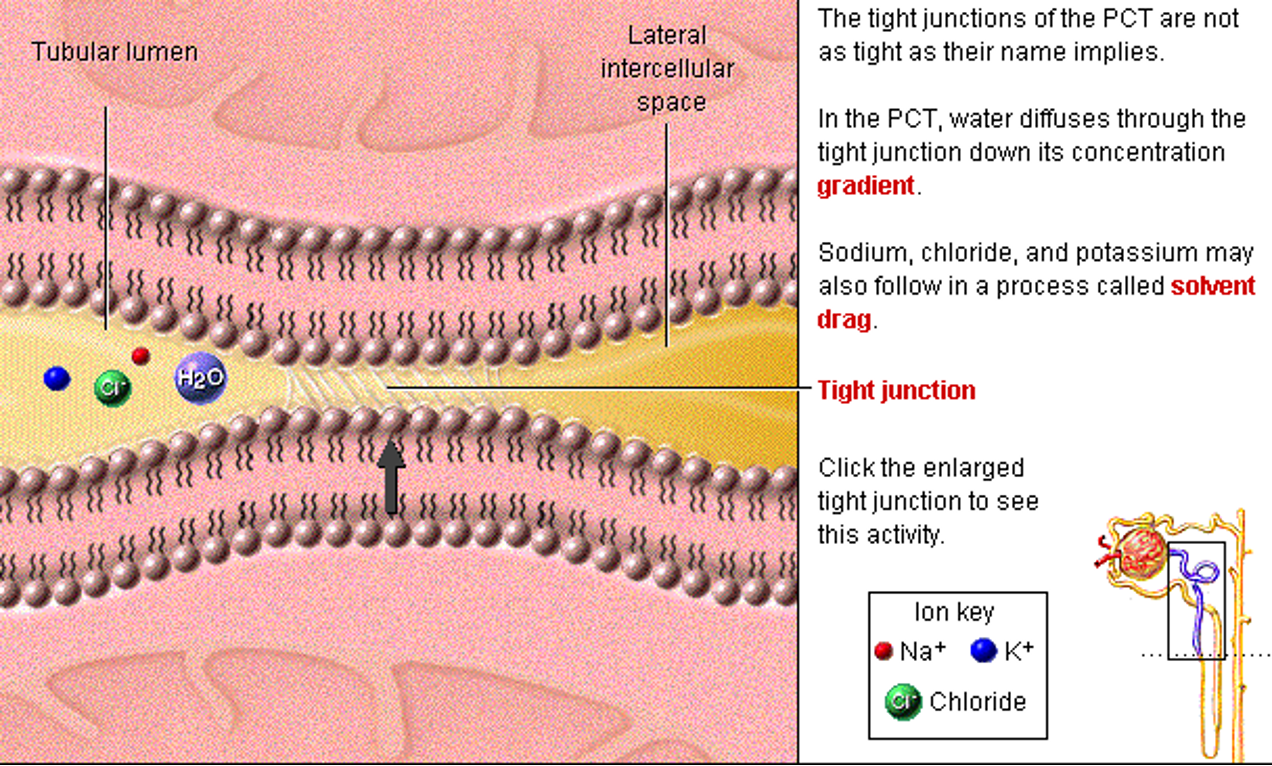 REABSORPTION OF WATER IN DIFFERENT SEGMENTS OF TUBULES
Male’s slides
The histological structure of each part of the nephron is designed to fit its function
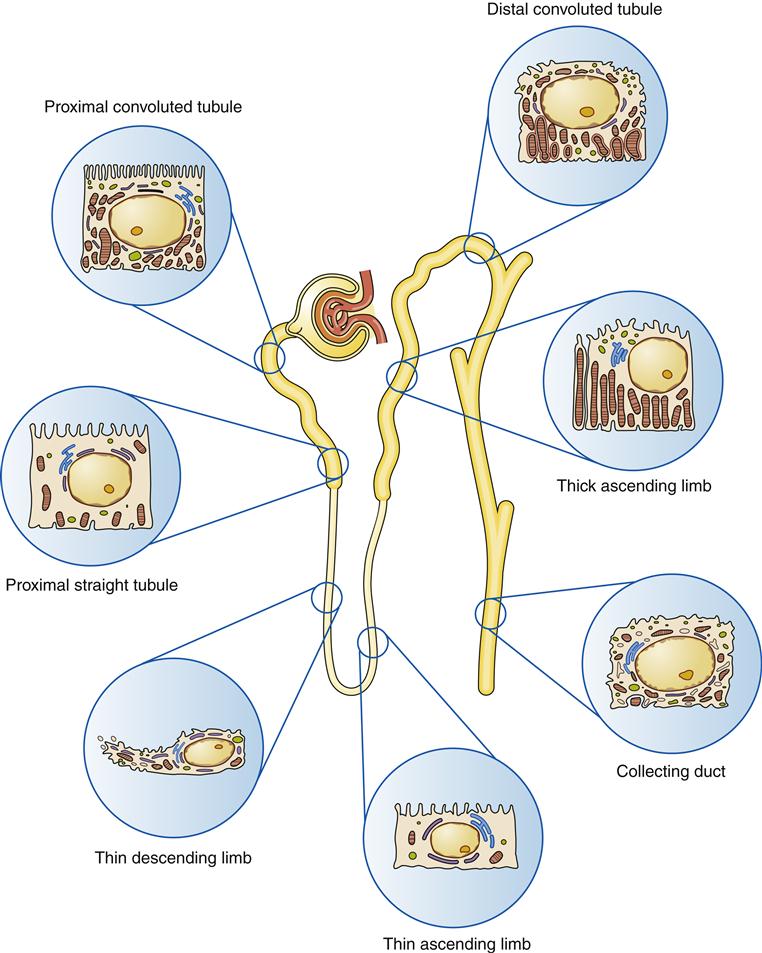 1:Filtrate processing in PCT
Most reabsorption occurs in PCT Because :
Glucose and Amino acids (aa) 100%
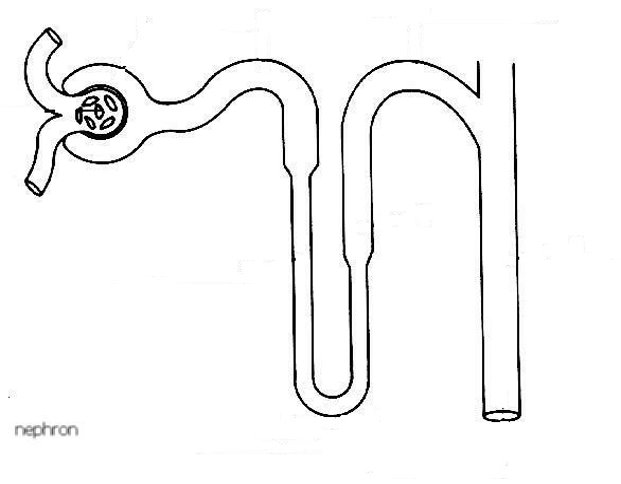 Water and Na+ 65%
reabsorption
Highly metabolic cells
Extensive brush border
Multiple the surface area 20 folds  
Lots of mitochondria 
Tight junction 
Lateral intercellular space
Secretion
Bile salts
Urea
Toxins
PAH
Catecholamines
drugs
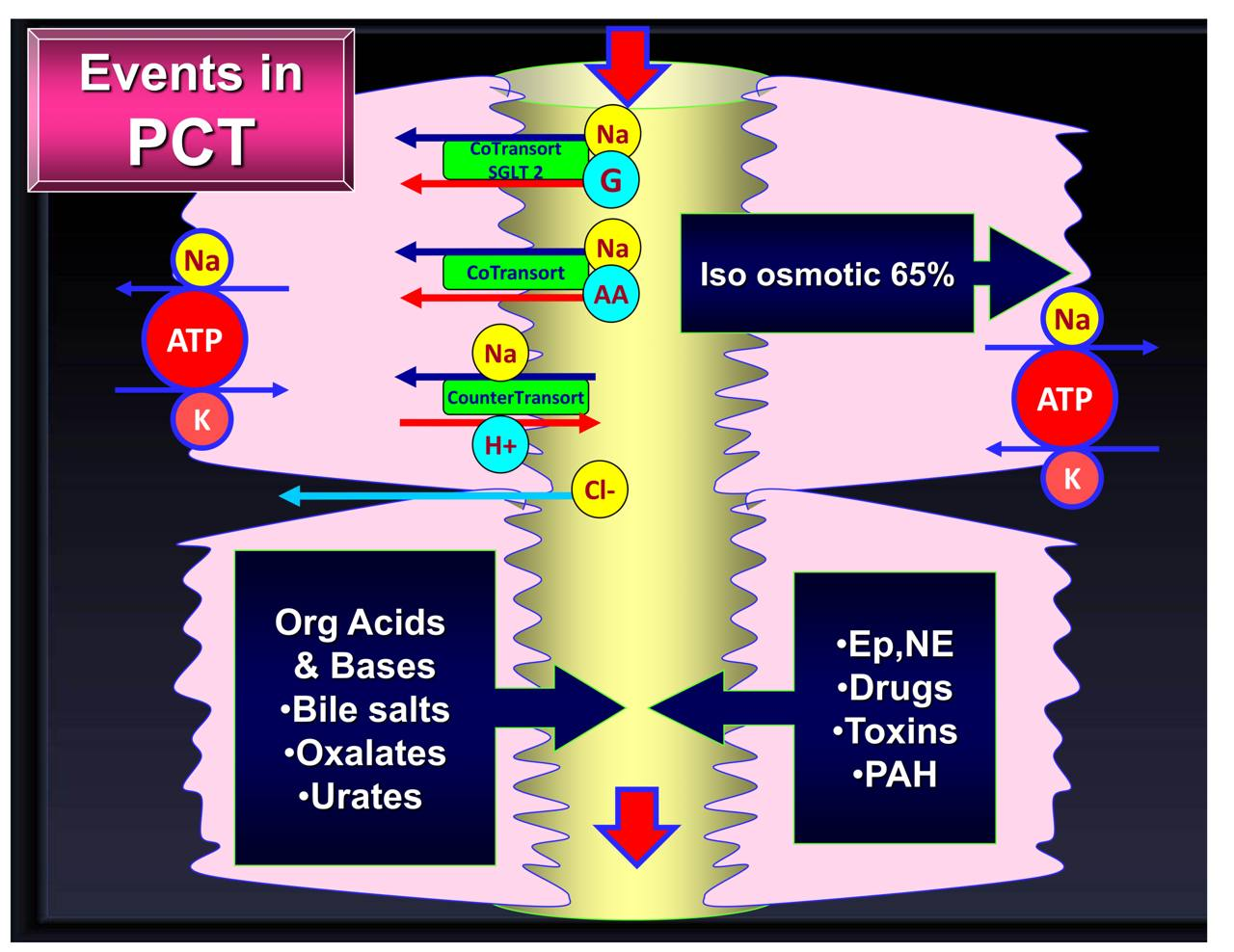 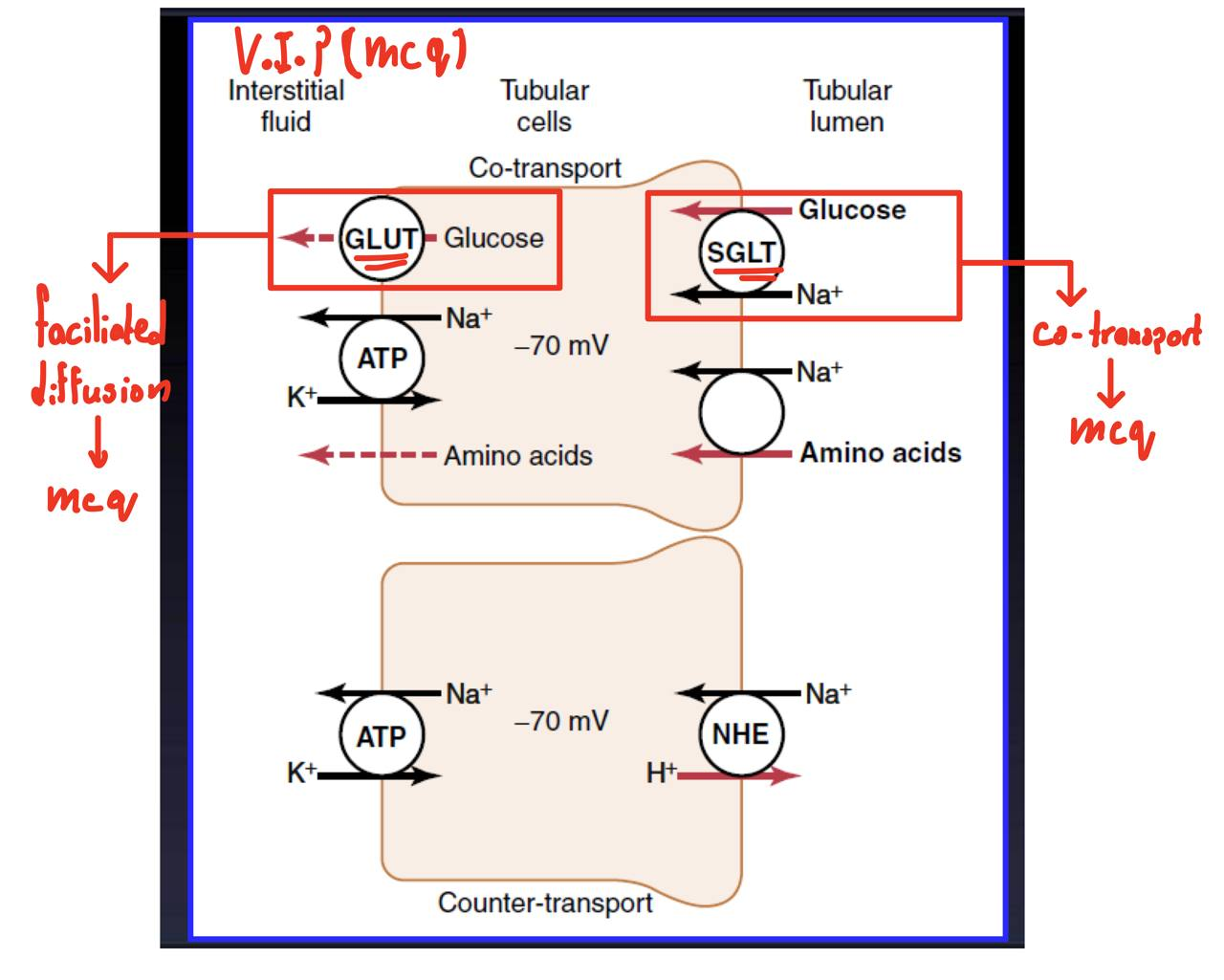 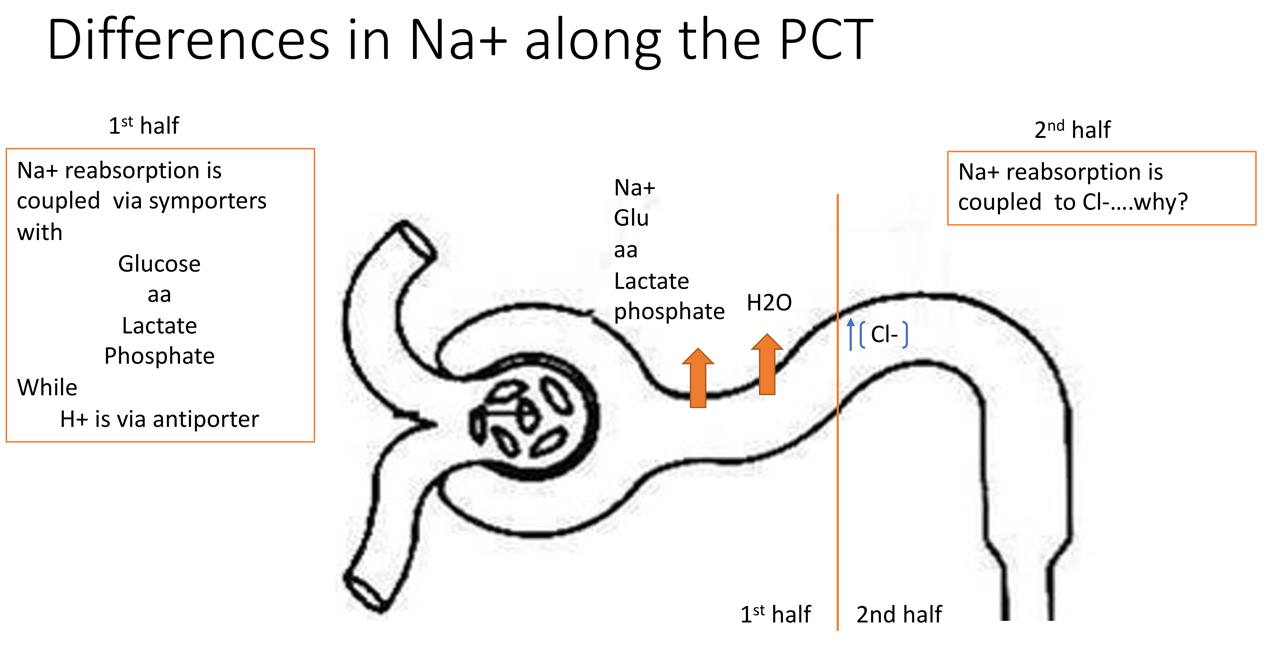 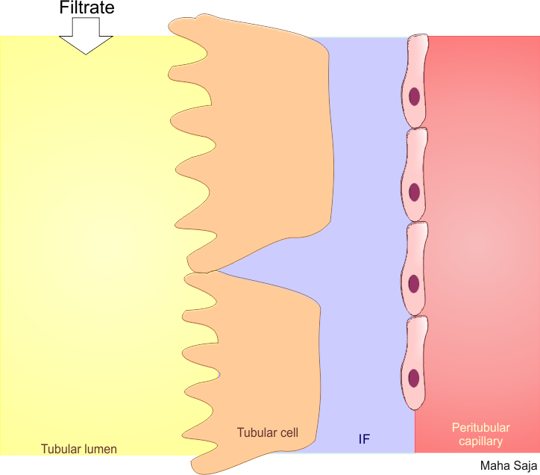 3 Na+
Na+
Na+
Na+
ATPase
Na+
Na+
2 K+
Na+
Na+
Na+
A-Na+ reabsorption in PCT
Na+
Na+
Na+
NBC
Na+
HCO3-
Basolateral Na+-K+ ATPase pumps 3Na+ out and 2 K+ inside the cell
paracellular
transcellular
Decrease Na+ concentration inside the cell
This gradient favors passive entry of Na+ into the tubular cell across the apical membrane via transporter protein
Different types of transporter proteins: 
co transporter (same direction as Na+ movement)
Exchangers (opposite direction of Na+ movement
As 65-70% of Na+ reabsorbed in PCT, H2O is obligated to follow (osmosis) (65-70% of H2O+ reabsorbed in PCT)..this is called obligatory water reabsorption
B-Glucose reabsorption in pct
Basolateral Na+-K+ ATPase pumps 3Na+ out and 2 K+ inside the cell
Decrease Na+ concentration inside the cell
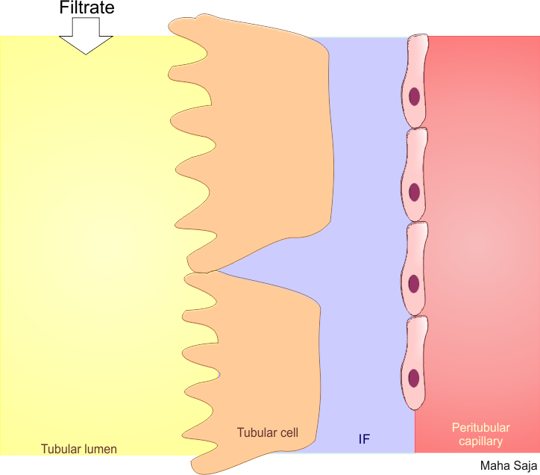 3 Na+
Na+
Na+
ATPase
SGLT
Na+
Gluc
Gluc
2 K+
Gluc
Na+
Gluc
This gradient favors passive entry of Na+ into the tubular cell across the apical membrane via SGLT carrying Glucose with it
Na+
GLUT
Na+
Gluc
But each have their own cotransporter specific for them. High selectivity and specificity int in this process.
Amino acids (also lactate, phosphate) are reabsorbed the same way as glucose
transcellular
Amazing explanation from 439 !
Large amounts (65% of filtered load) of Na+ through the glomeruli. 
• Na+ is reabsorbed out of all portions of  the tubule except the thin descending limb of loop of Henle.
 • 96 - 99% of filtered Na+ is reabsorbed. 
• 90% of the Kidney energy consumption is due to active Na+ transport which depends on (Na+/K+ pump). 
Na+ can be transported in two pathways:
 1. Paracellular (Passive movement). 
2. Transcellular Path: 
by Na-K pump (primary active transport) —> 3Na go out and 2Ka  go in So, 
conc. of K+ inside the cell will be High. 
conc. of Na+ inside the cell will be Low. 
But conc. of Na+ in the filtrate will be higher than in the tubular cell Why? because as we learned the amount of filtration of substances in filtrate is almost Equal its conc. in the plasma which is Na=140. 
Therefore, Gradient of Na will favor what? Reabsorption (from high to low). 
and because of the charge of Na+ it can’t pass plasma membrane so it needs a channel or carrier called Glucose cotransporter (will talk about it in the next slide) to be reabsorbed from lumen into the cell Down its conc. Gradient.
 Once Na+ come inside the cell its pumped out by (Na+/K+ ATPase) into the interstitial fluid or by another transporter. Once it reaches interstitial fluid it will go to the blood by Bulk flow. There are many types of transporter proteins: -Co-transporters. (Both substances are moving in the same direction) -Exchangers (counter transporters). (Both substances are moving in opposite direction) Although it is an active transport, it has no tubular maximum. Because the rate of its pumping outside at the basolateral border is greater than the rate of diffusion at luminal border
B-Glucose reabsorption
Male’s sldies
1-Normal plasma glucose:
Glucose at normal plasma level(range 60-120 mg/dl) is completely reabsorbed in proximal convoluted tubule(pct) by Na+/glucose cotransport.
2-Renal threshold for glucose +Tmax:
The plasma level of glucose at which it starts to appear in urine is termed the RENAL THRESHOLD FOR GLUCOSE(Renal Threshold for Glucose: 200mg/dl)

The Maximum limit/rate at which a solute can be transported across the tubular cells of kidneys is called TUBULAR TRANSPORT MAXIMUM
(Tmax for Glucose is 375 mg/min)
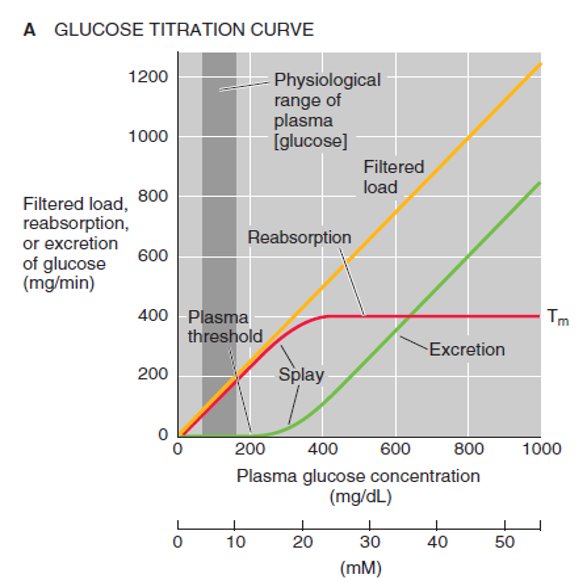 3-Splay phenomenon-Tmax:
Splay phenomenon-Tmax for glucose is reached gradually rather than sharply due to the heterogeneity of nephrons(ie,different Tmax points );represented by the portion of the titration curve between threshold and Tmax
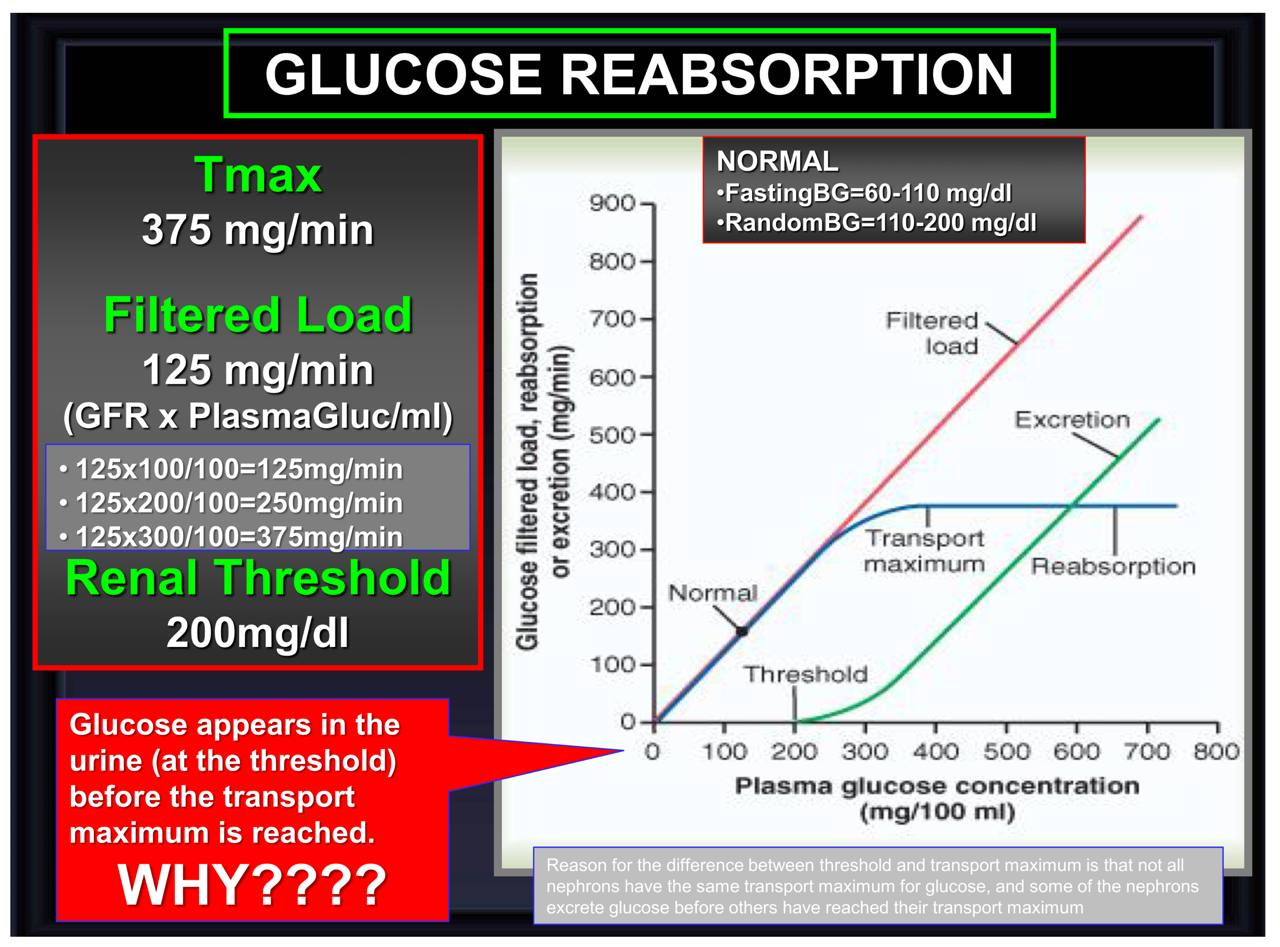 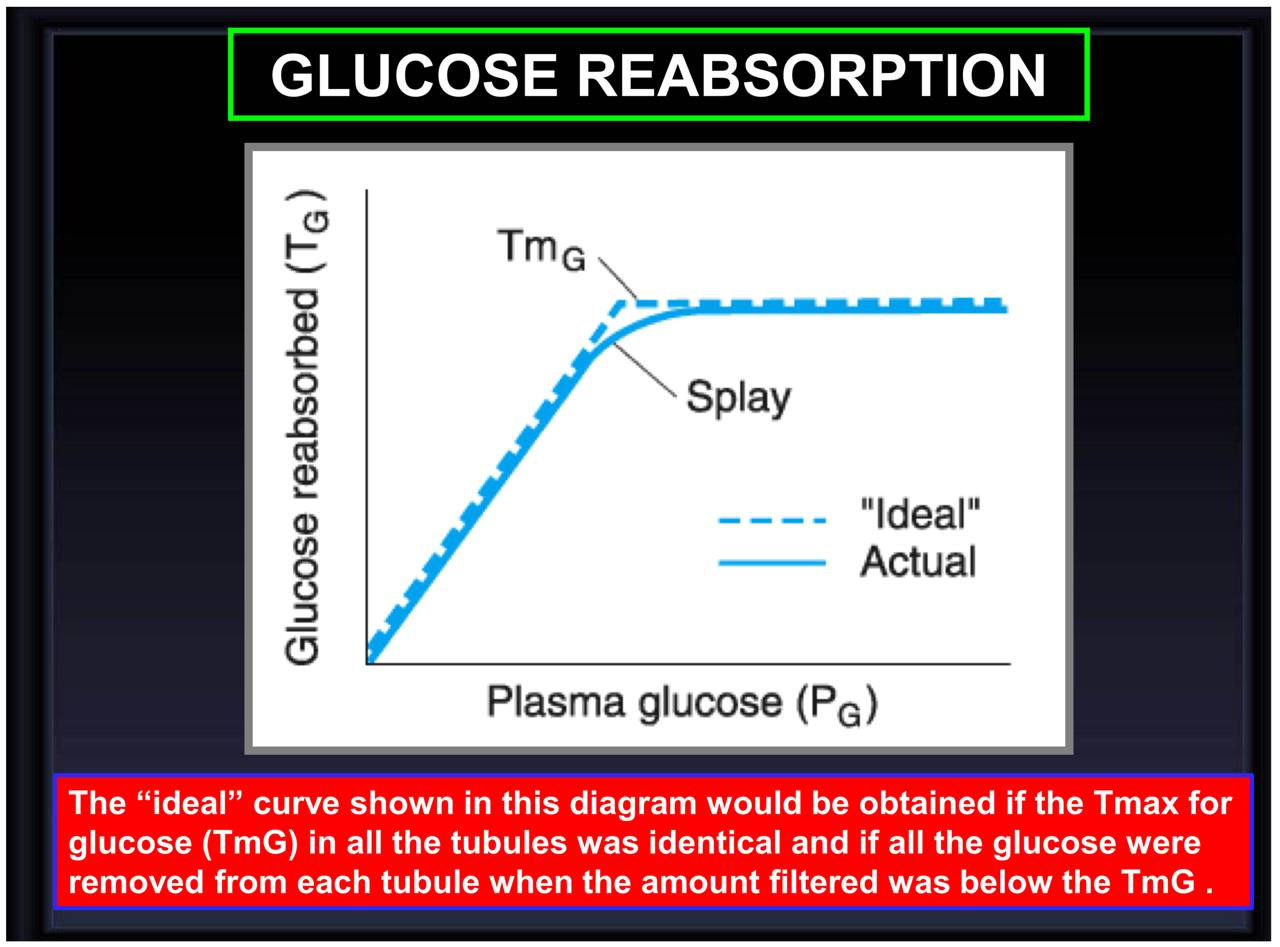 mcq
why?
B-Glucose reabsorption
Male’s slides
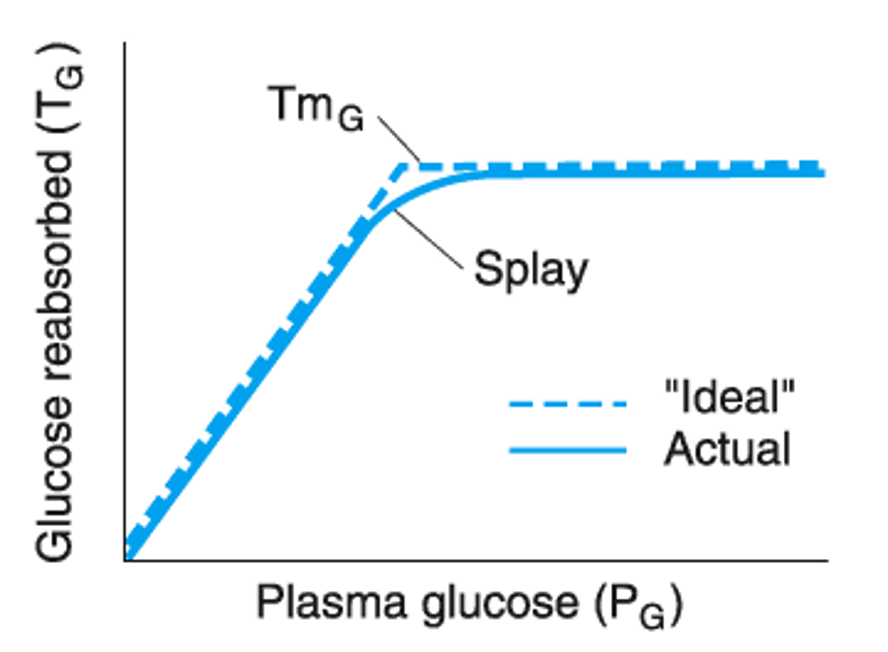 4-TUBULAR TRANSPORT MAXIMUM FOR REABSORPTION OF DIFFERENT SUBSTANCES
The “ideal” curve shown in this diagram would be obtained if the Tmax for
glucose (TmG) in all the tubules was identical and if all the glucose were
removed from each tubule when the amount filtered was below the TmG
Amazing explanation from 439 !
Reabsorption of Glucose is Against its gradient so it requires energy to move, from where it will get the energy? 
from the gradient of Na+ that was created by (Na+/K+ ATPase). 
The movement of Na+ down its gradient into the cell it will carry Glucose with it by using special carrier protein called (Sodium Glucose Transporter SGLT) this carrier will move Na+ down its conc. gradient and glucose against its concentration gradient at the same time by using ATP from (Na+/K+ ATPase pump) once Glucose reaches into the cell —> it will pass by facilitating diffusion into the interstitial fluid then from IF into the blood. 
Amino acids and other substances are absorbed in a similar way using transporters specific for the substrate being transported.
-Normally all filtered glucose is reabsorbed at the early portion of PCT. 
-At luminal border: Common carrier with Na+, SGLT2 Can be blocked by
 1.Oubain which blocks Na+ -K+ ATPase.
 2.Phlorhizin which competes for the carrier
. -At basolateral border: Glucose is carried by facilitated diffusion down chemical gradient by carrier GLUT2.
C-Water reabsorption in PCT
Female’s slides
Water is reabsorbed via: 
-transcellular route
-paracellular route
Transcellular transport of water is facilitated by water channels aquaporins (AQP1)
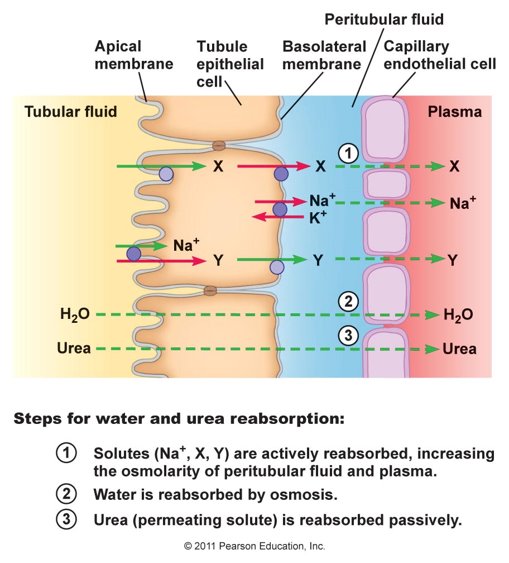 D-Na+ Cl- reabsorption in 2nd half of PCT
Team 439
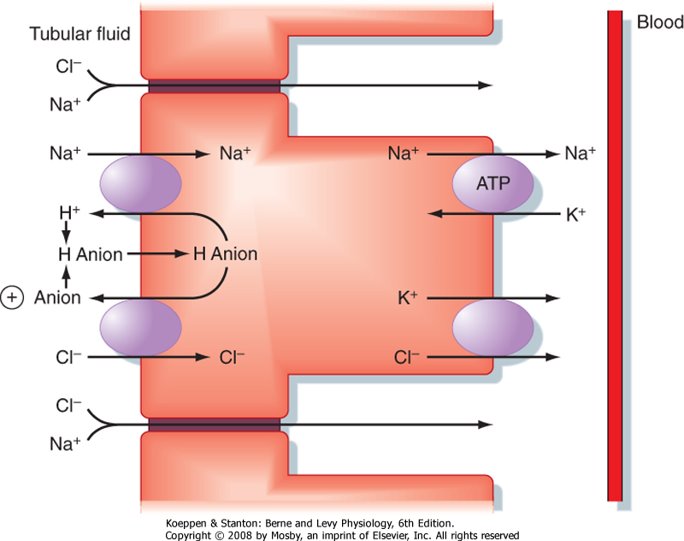 Cl− Reabsorption can be:
1) Intracellularly: Cl−-formate− anion exchanger, which is driven by the high tubular fluid Cl− concentration. The combined function of the two exchangers is to transport
NaCl from the lumen into the cell. Na+ then is extruded into blood by (Na+-K+ ATPase), and Cl− moves into blood by diffusion.
2)Paracellularly: The paracellular component also depends on the high tubular fluid Cl− concentration. The tight junctions between cells of the proximal tubule are, in fact,
not tight: They are quite permeable to small solutes, such as NaCl, and to water. Thus, the Cl− concentration gradient drives Cl− diffusion between the cells, from lumen to
blood. This Cl− diffusion establishes a Cl− diffusion potential, making the lumen positive with respect to blood. Na+ reabsorption follows, driven by the lumen-positive
potential difference. Like the cellular route, the net result of the paracellular route is reabsorption of NaCl.
Female's slides
E-HCO3- reabsorption
 in PCT
CO2 in blood diffuses via the basolateral membrane inside the epithelial cells
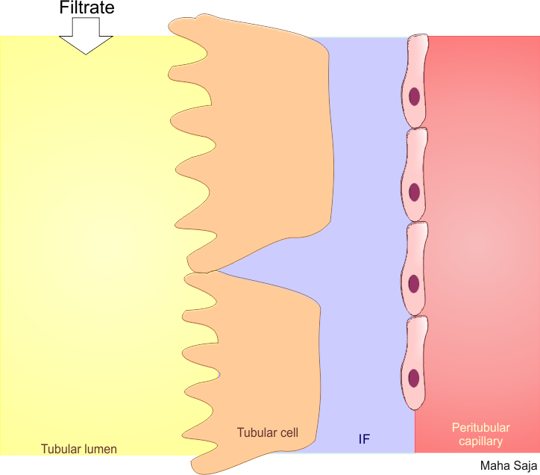 Na+
3 Na+
Na+
+
HCO3-
ATPase
NHE3
H+
Na+
Na+
2 K+
Na+
CA
H+
About 90%
HCO3-
HCO3-
H2CO3
it combines with H2O present inside the cell. It will form H2CO3 via CA. This reaction is weak so H2CO3 dissociates to H+ and HCO3-. HCO3- will be pushed to the blood via the basolateral membrane
Na+
H2CO3
CO2
+
CA
H2O
diffusion
CO2
+
CO2
H2O
NA+/K+ causes Na+ conc to fall inside cell so Na+ enters cell down its gradeint via specialized channel in exchange of H+ which leaves cells against its gradient
H+ binds to HCO3- inside the tubule then same reaction happens to form H2CO3 as it reacts with CA present on basolateral membrane.
CO2 and H2O leave while HCO3- made indirectly inside the cell get reabsorbed inside of filtered
F-Hydrogen ions secretion in PCT
Female’s slides
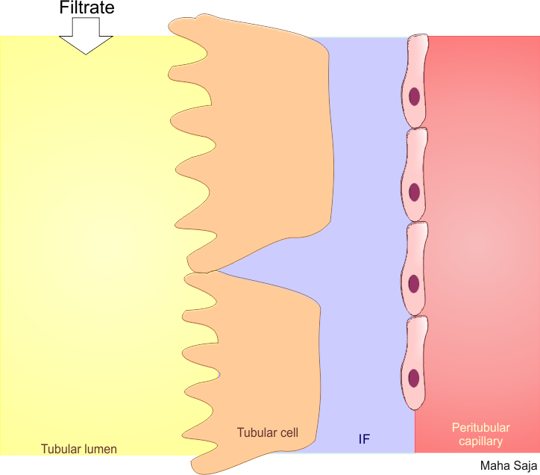 Basolateral Na+-K+ ATPase pumps 3Na+ out and 2 K+ inside
the cell
3 Na+
Na+
Na+
ATPase
NHE3
H+
Na+
2 K+
Na+
H+
Na+
HCO3-
Decrease Na+ concentration inside the cell
Na+
H2CO3
+
H2O
CO2
This gradient favors passive entry of Na+ into the tubular cell across the apical membrane via NHE in exchange with H+
G-Organic cations and anions  
secretion
2:Loop of Henle
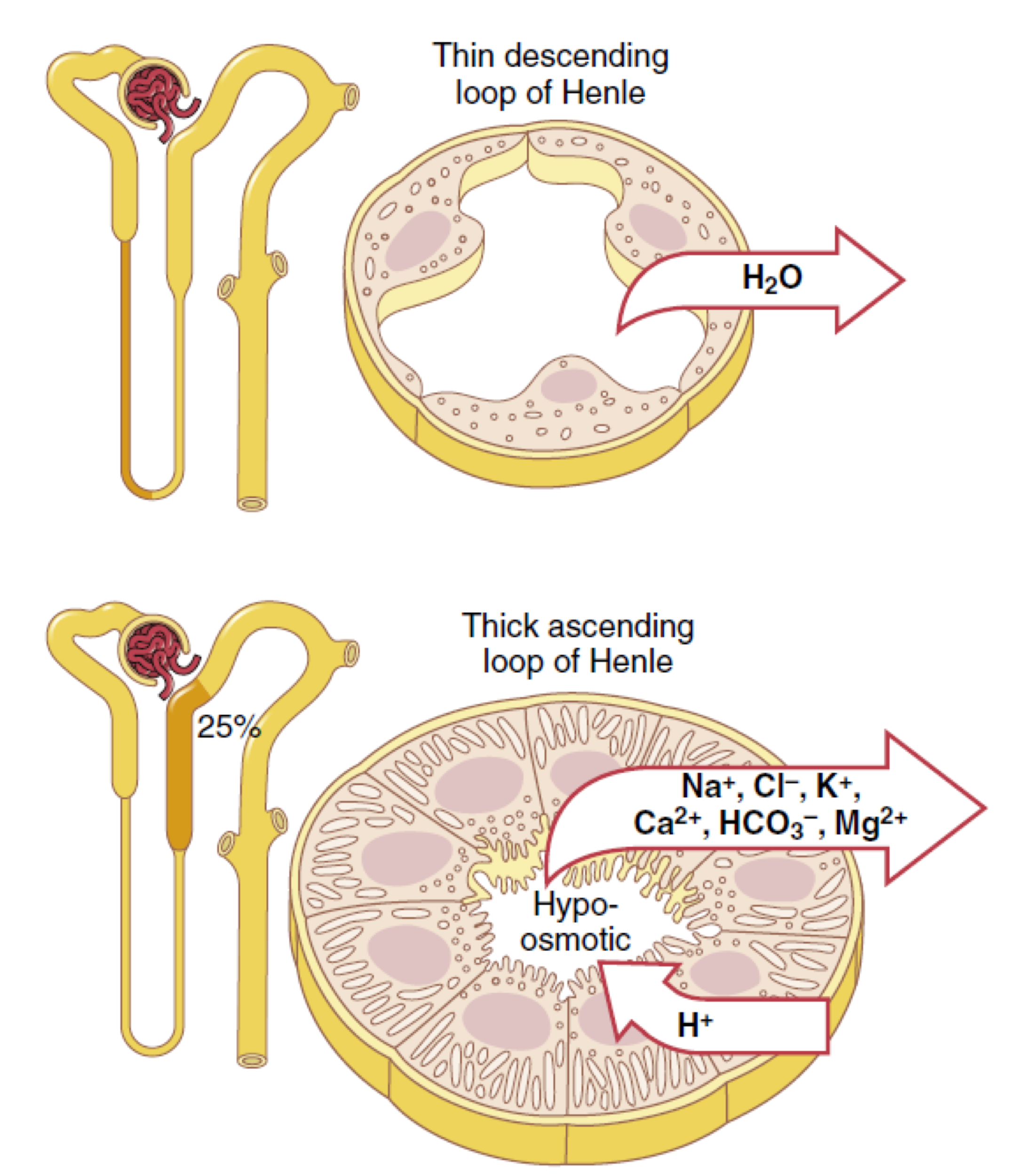 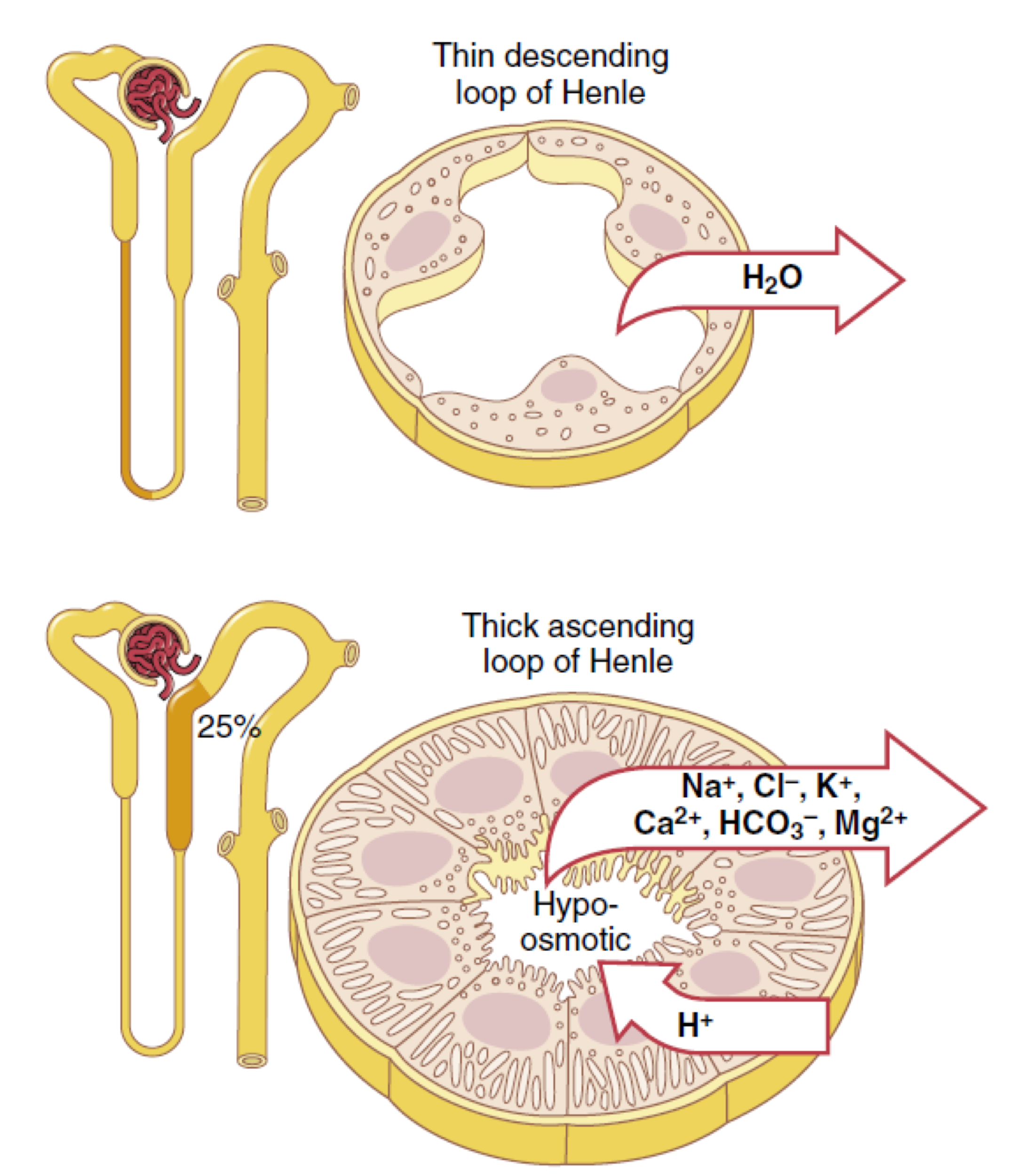 Descending limb
Ascending limb
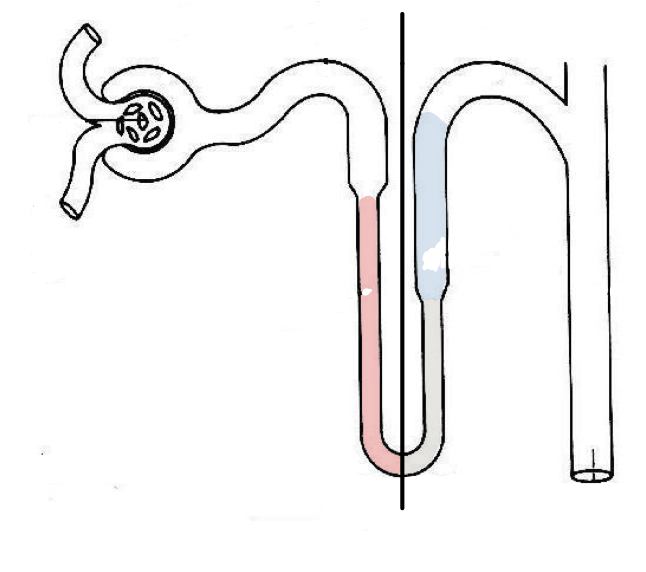 Ca+2 Mg+2  reabsorbed by diffusion
25% of Na+,Cl-, K+ reabsorbed
 by Active transport
Cl- 1-Na+, 2-Cl-, 1-K+ co-transporter
1
2
25% of Na+,Cl-, K+
H +
Ca+2 Mg+2
Thin descending limb of loop of Henle:   
-highly permeable to water 
but  moderately permeable to solutes.
-few mitochondria 
-Flattened with microvilli
To remember!:
describing =drinking water
20% H2O
Thick Ascending limb of loop of Henle and early dct:
-impermeable to water 
and solutes are reabsorbed
-many mitochondria and microvilli,but fewer than in PCT
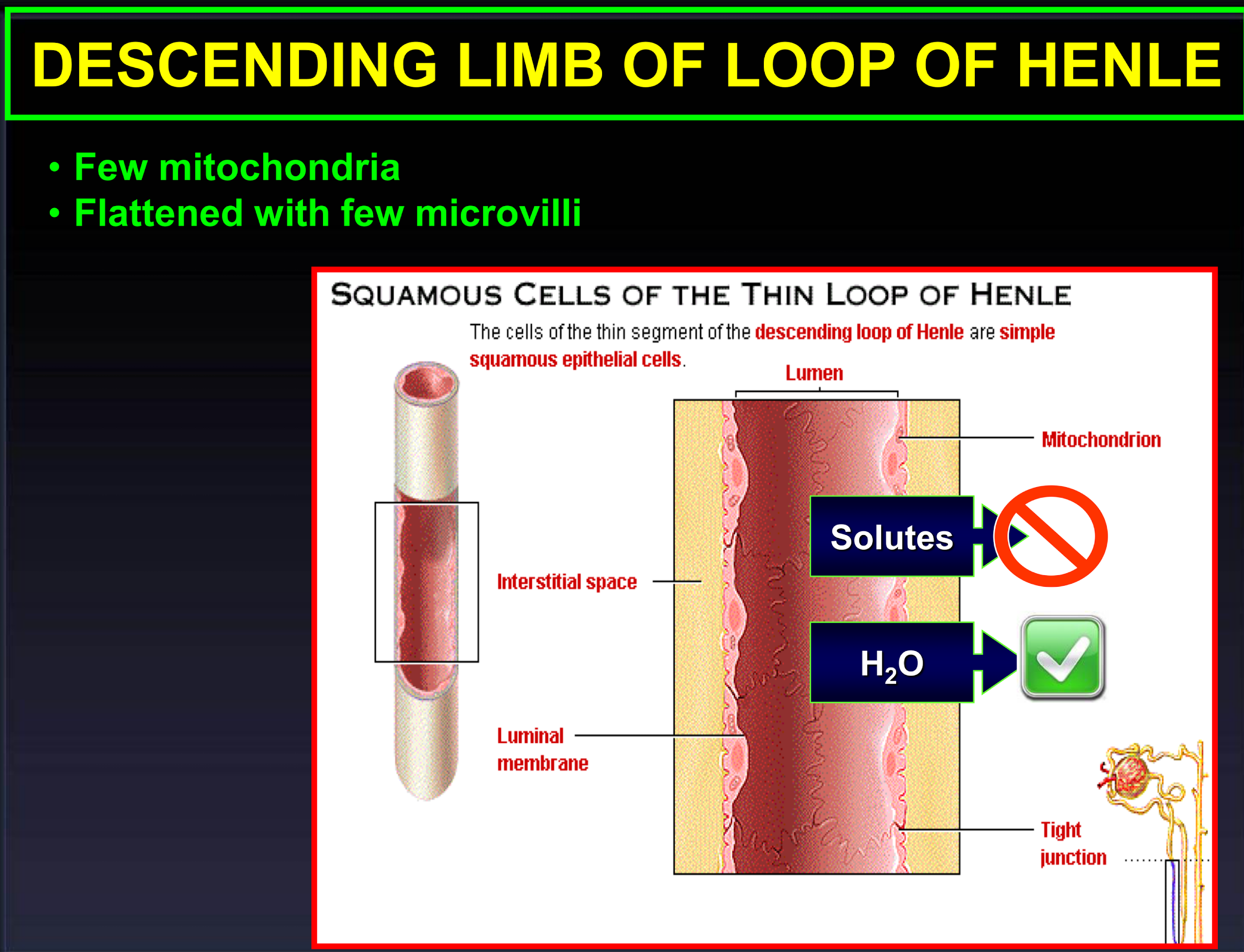 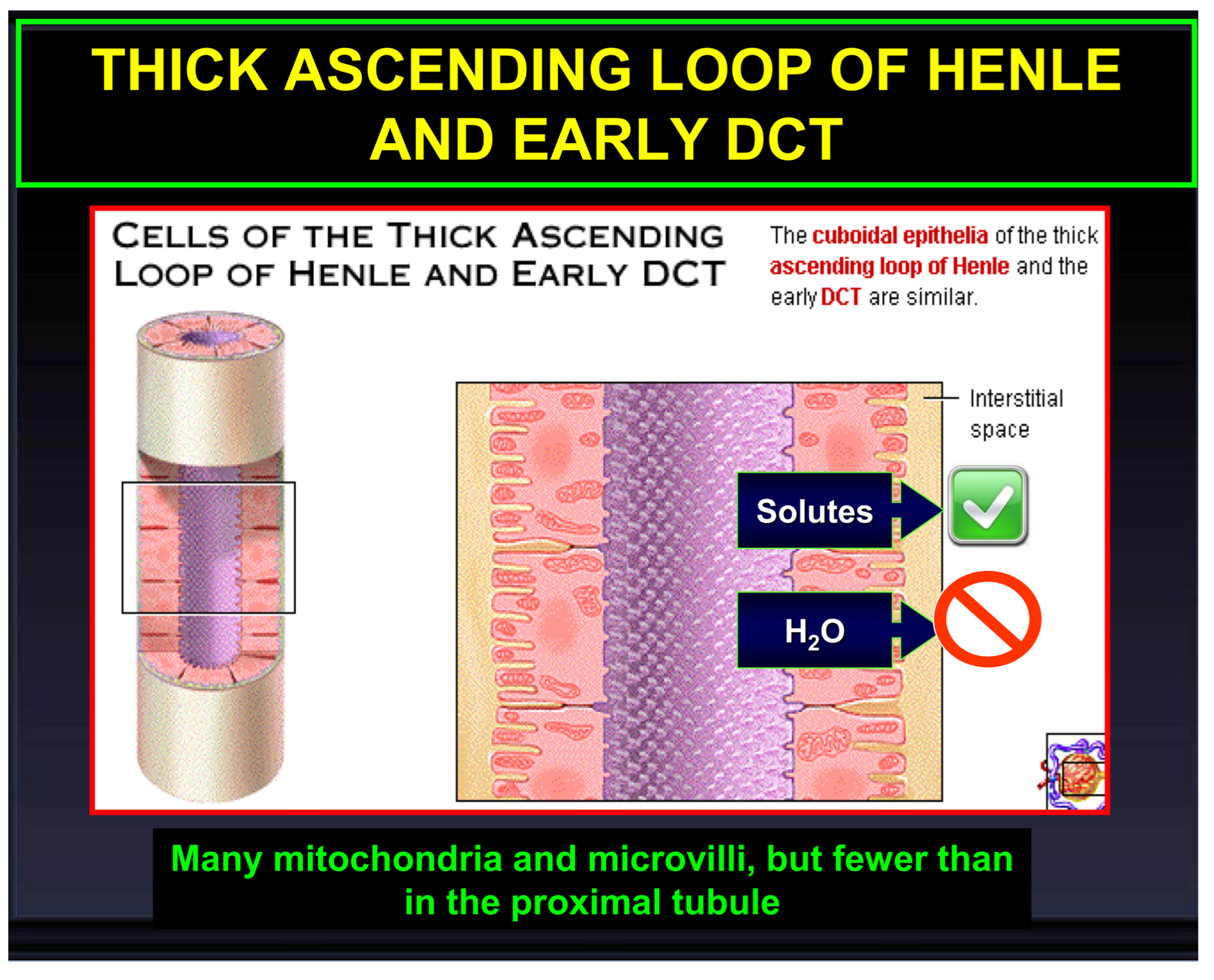 A-Transport mechanism in the TAL
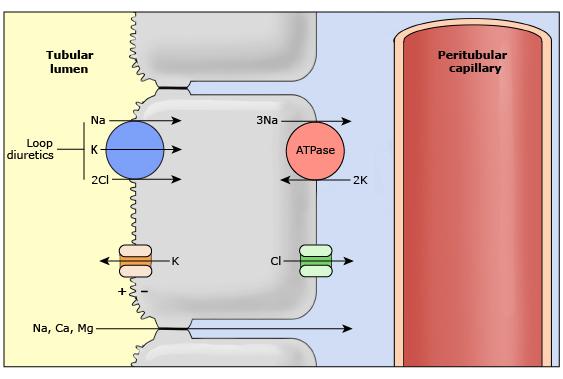 1-Basolateral Na+ k+ATPase pumps 3Na+ out and 2K+ inside the cell
Loop diuretics block NKCC2
e.g. Lasix blocking 25% of filtered load (bcus triple transporter)
2-decrease Na+ conc inside 
The cell
3-This gradient favors 
passive entry of Na+ into 
the tubular cell across the apical membrane via NKCC2 along with CL- and K+
The positive charge (+8 mV) of the tubular lumen relative to the interstitial fluid forces cations such as Mg++ and Ca++ to diffuse from the lumen to the interstitial fluid via the paracellular pathway.
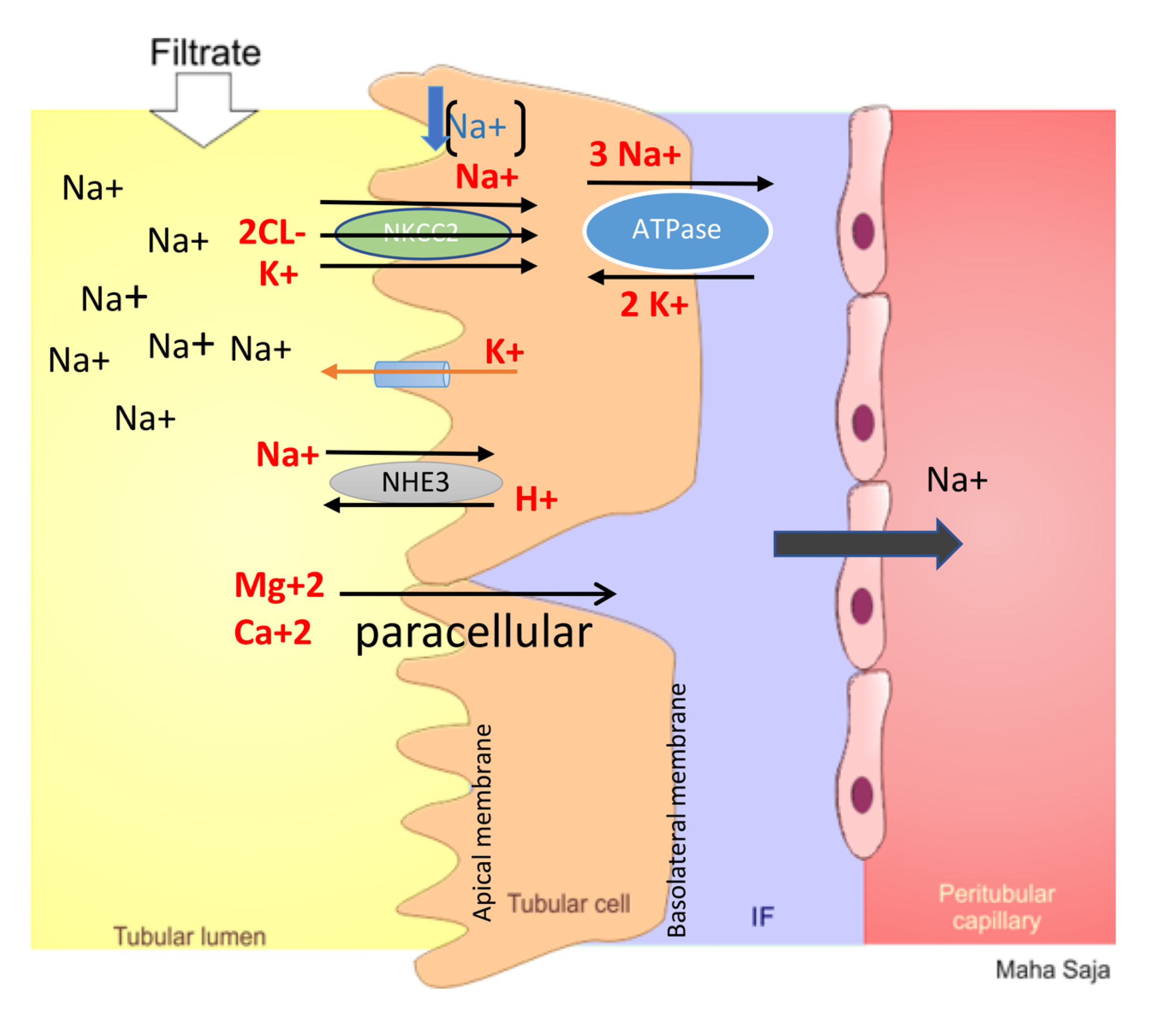 3-DCT and Cortical collecting tubule(CT)
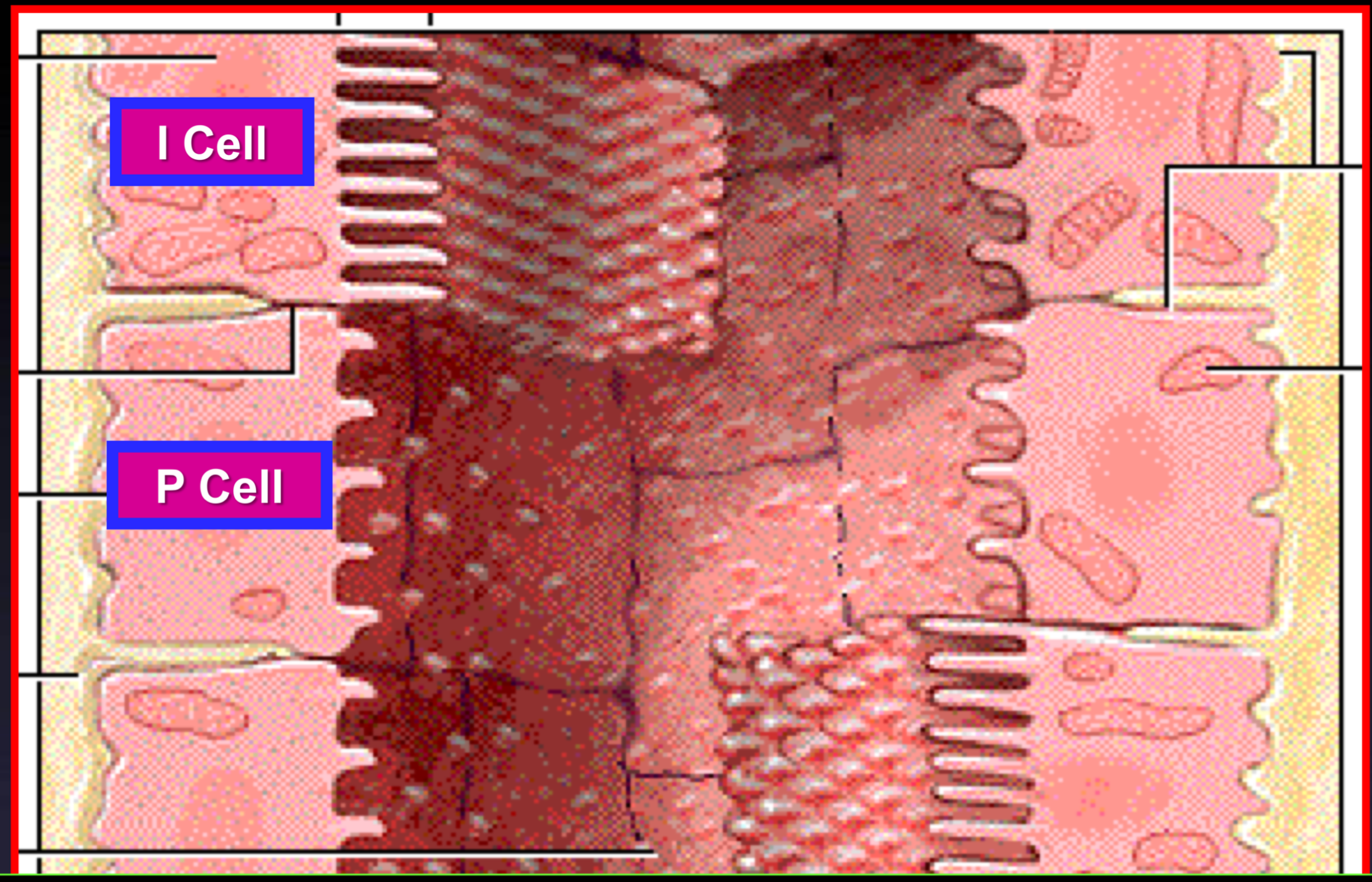 • Mitochondria and microvilli decrease
• Principal Cells (Na Abs and ADH related Water abs)
• Intercalated Cells (Acid Sec and HCO3- Transport)
early part
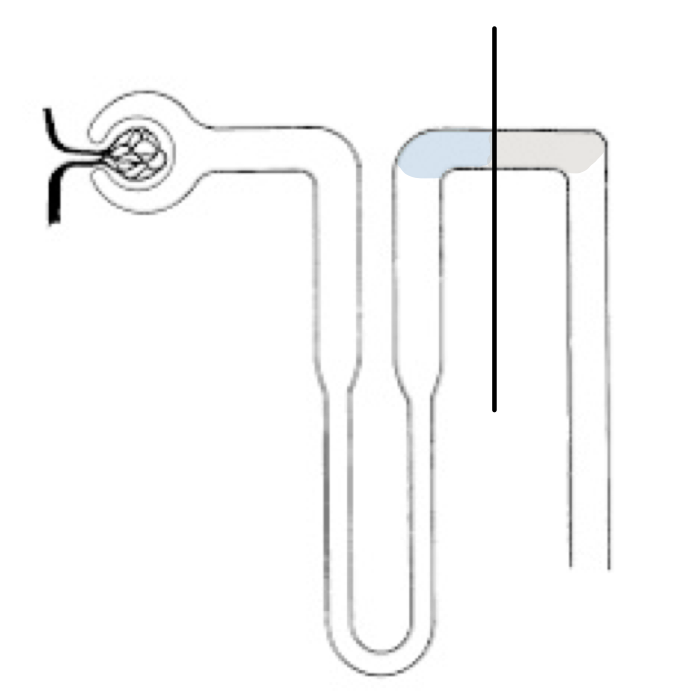 Late part
A-The early part of the DCT
resembles the thick ascending
loop of Henle.
 Its impermeable to water but pumps solutes actively
its called the diluting segment.
  5% Na+ is reabsorbed here
Impermeable to urea
B-The late part of the DCT resembles cortical CD as it has two important kinds of cells:
1-Principle cells:  which
reabsorbs Na+ and H2O while secreting K+.
-controlled by aldosterone.
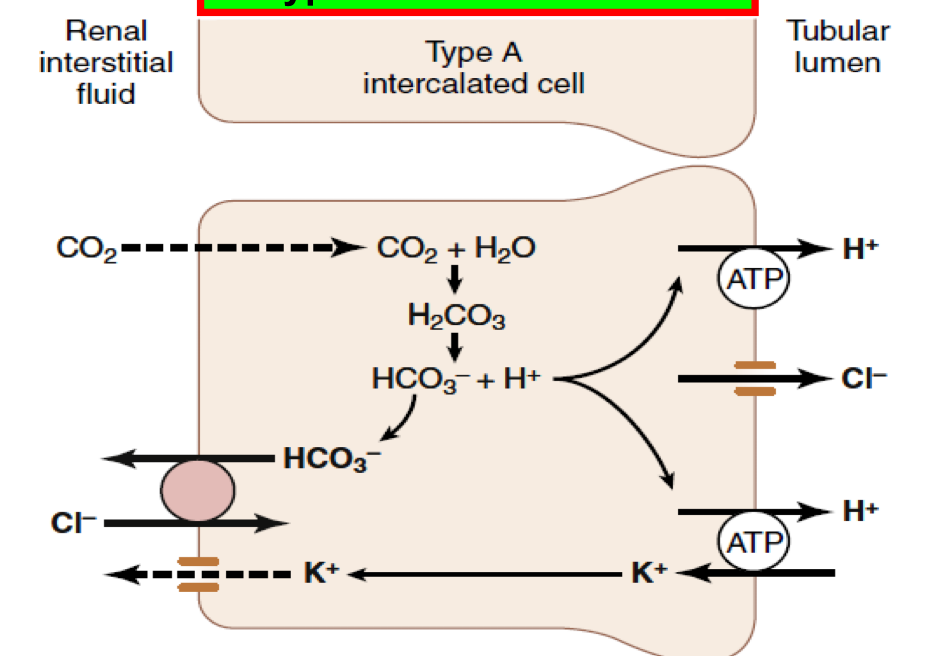 2-Intercalated cells TypeA: which reabsorbs K+
and secretes H+
-regulate acid-base balance.
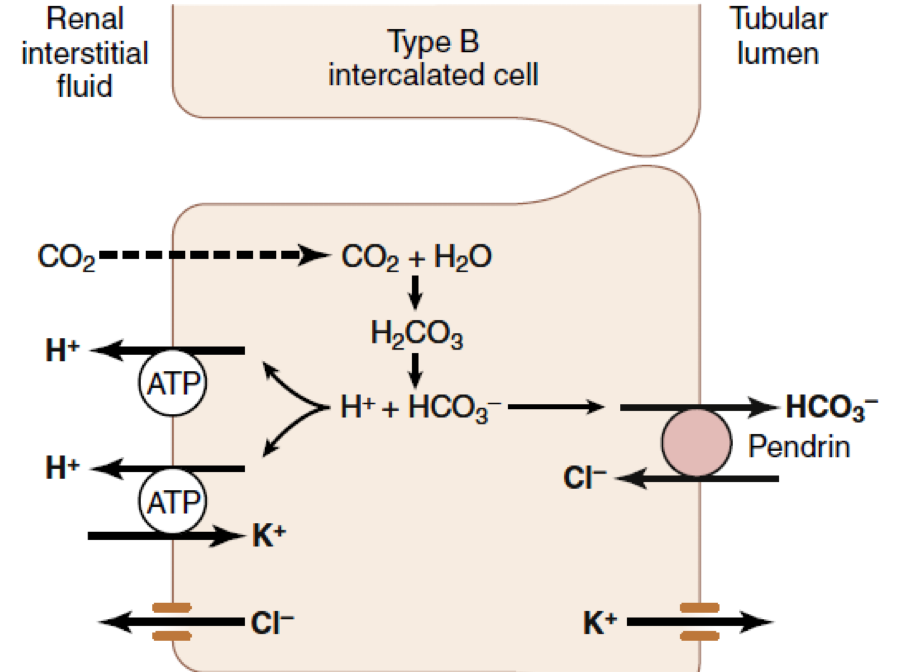 In the late part of the DCT, 
H2O permeability is controlled by ADH
A-Transport mechanism in the early part of DCT
Mechanism of sodium chloride transport in the early distal tubule
1-Basolateral Na+ k+ATPase pumps 3Na+ out and 2K+ inside the cell
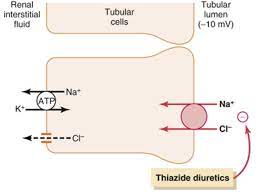 Thiazide 
diuretics block NCC
2-decrease Na+ conc inside 
The cell
Blocks transporter  carrying 5% of 
filtered load
3-This gradient favors 
passive entry of Na+ into Apical filtered load
the tubular cell across the apical membrane via NCC along with CL-
Female Dr. Question:Which Diuretic Loop or Thiazide has the Powerful diuretic effect (amount of urine)? 
Loop diuretic Why? because it blocks the Triple transporter and Triple reabsorbed 25% of the filtered load Therefore the amount of solutes that get trapped is MORE —> amount of water will get trapped is MORE also.
 But Thiazide blocks NCC. 
early distal tubule is contribute only 5% to the Reabsorption of filtered load.
B-Transport mechanism in the late part of DCT
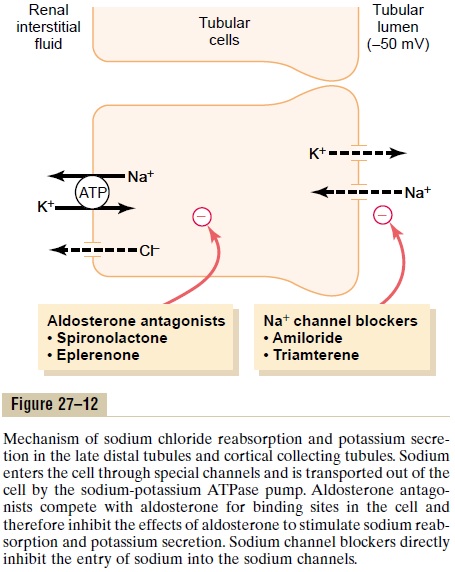 Principle cells use channels for Na+ and K+ specific to each which is different than other parts of the nephron that use carrier
Aldosterone 
Stimulates the pump
+
1-Aldosteorne anatgonists 
(e.g. spironolactone)
-K+ sparing diuretics
2-Na+ channel blockers 
It's a diuretic that blocks Na channel 
→ Na will be trapped
 → Water will be trapped 
→diuresis happen.
Medullary 
collecting duct
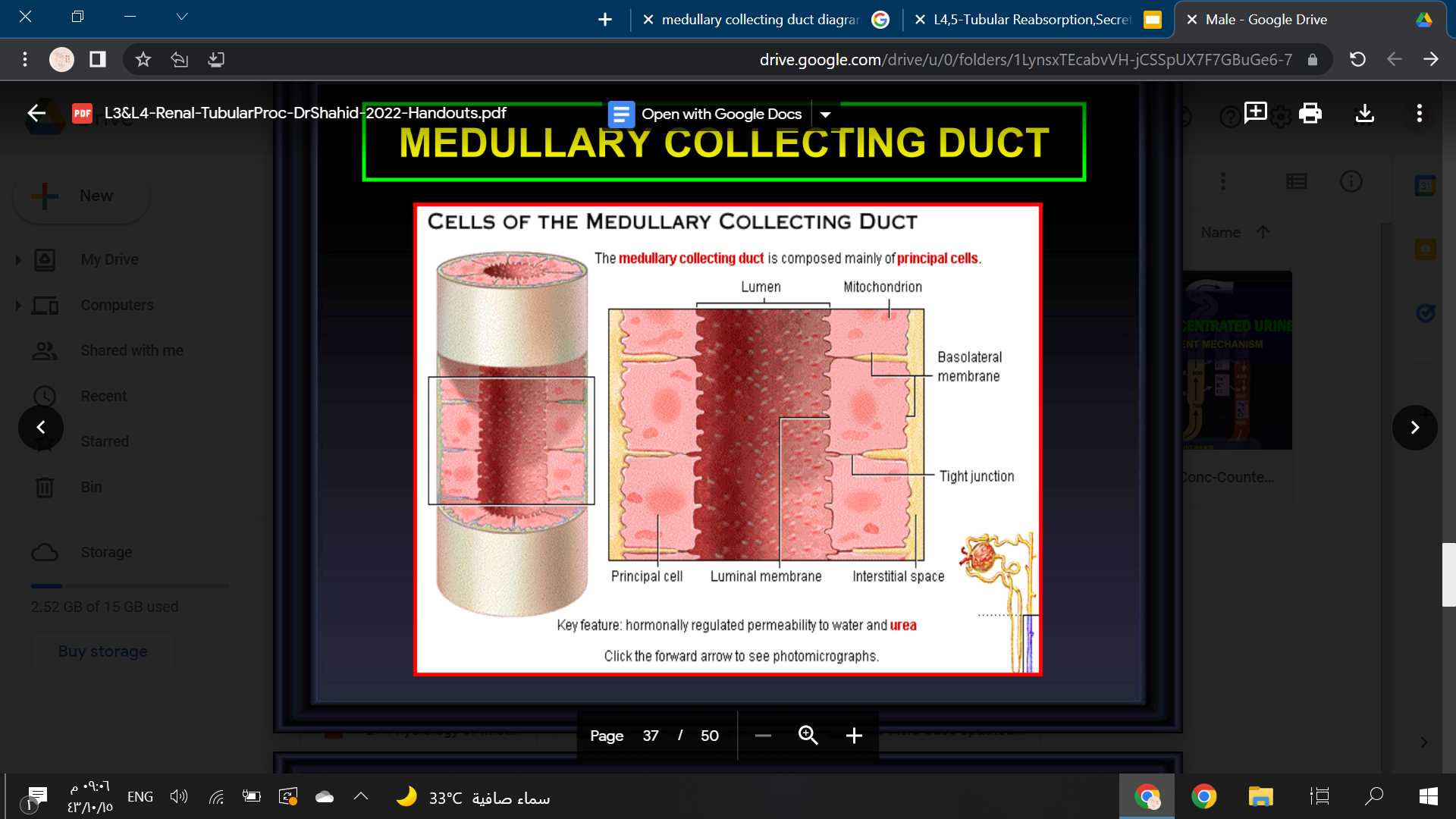 • Reabsorbs about 3% of filtered Na+ 
• ADH controls permeability to H2O
 (ADH affects since late DCL) 
• Permeable to urea 
• Secretes H+
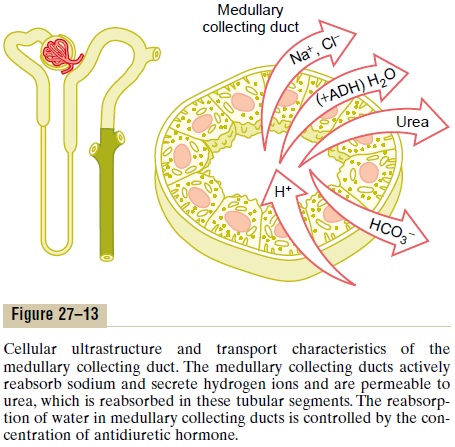 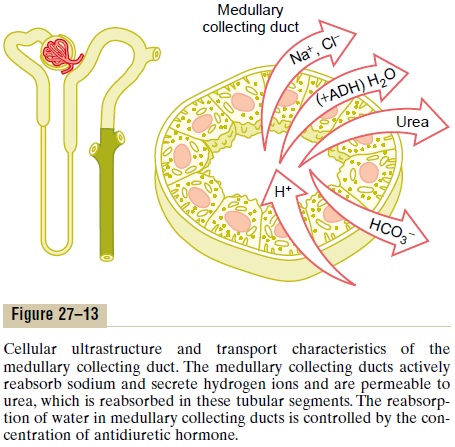 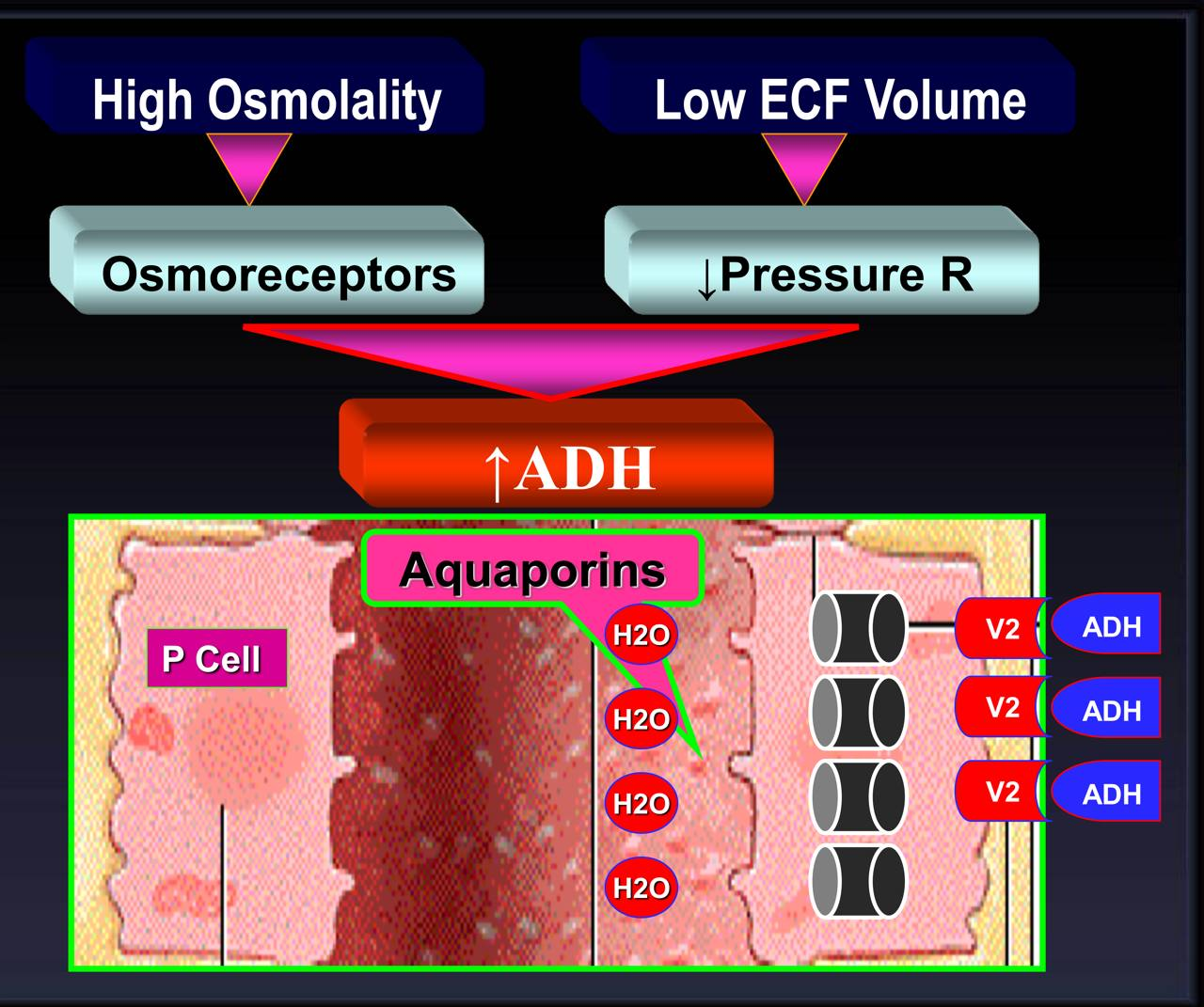 Conc. of substances at diff points in tubules
Female Dr focus on it!!
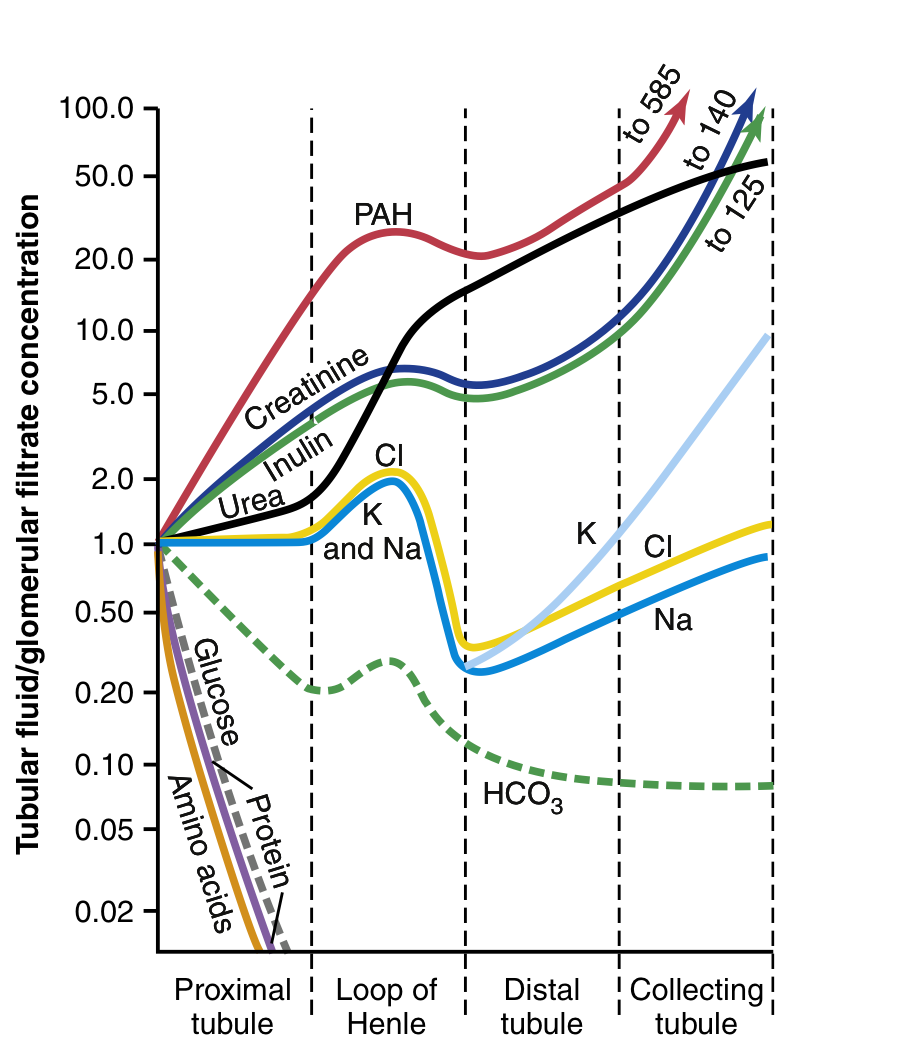 What does the diagram represent ? 
-The Changes in average concentrations of different substances at different points in the tubular system relative to the concentration of that substance in the plasma and glomerular
filtrate.
-A value of 1.0 indicates that the concentration of the substance in the
tubular fluid is the same as the
concentration in the plasma.
A value of 1.0 indicates that the concentration
of the substance in the tubular fluid is the same as the concentration in the plasma
Values above 1.0 indicate that the substance is reabsorbed to a lesser extent than water or is secreted into the tubules
Values below 1.0indicate that the substance is reabsorbed more avidly than water
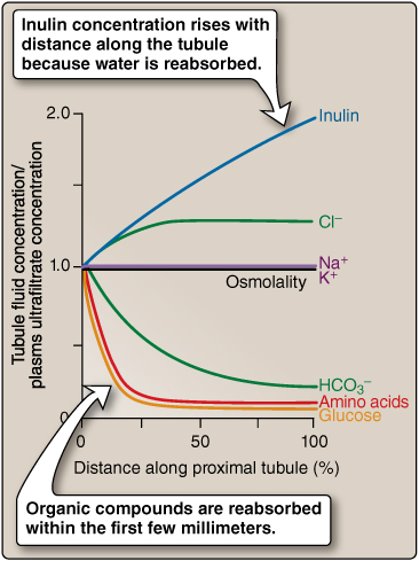 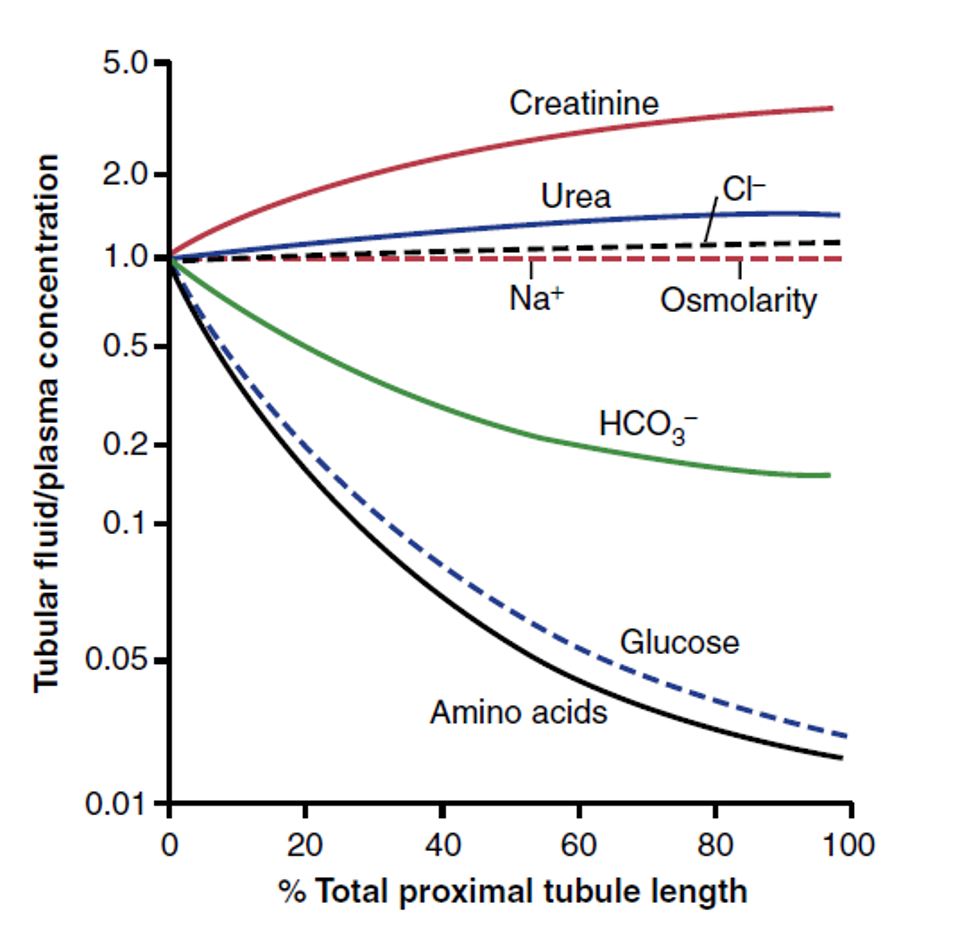 Regulation of tubular reabsorption
Female slide:
Factors influencing tubular reabsorption regulations:
physical forces that govern reabsorption (bulk flow)
Tubules  can increase  their reabsorption  in response  to increased  tubular load→ glomerulo-tubular balance
That’s mean when filtration increase the reabsorption will increase also
1
PC is influenced by:
• ABP(if it increases —> Pc will increase)
• Afferent & Efferent arteriolar resistance
 πC is influenced by:
• Filtration fraction
• Systemic plasma colloid osmotic pr.
(amount of proteins found systemically in plasma).
Hydrostatic pressure(p)
 which pushes fluid out
Oncotic pressure (П) 
which pushes fluid in
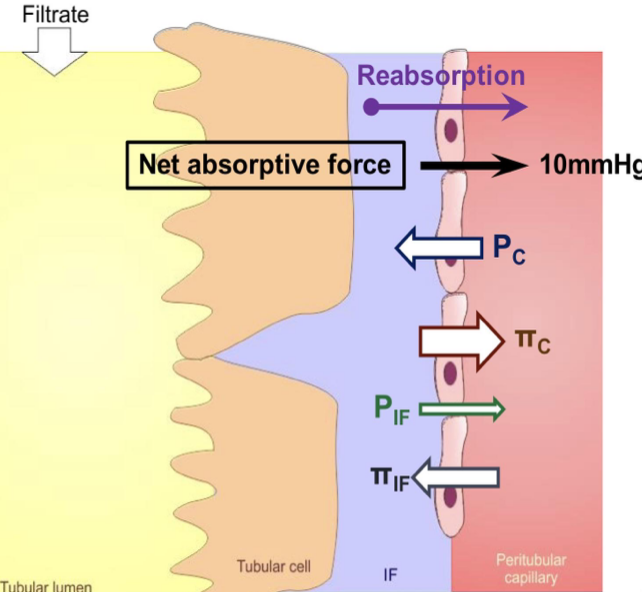 Result: net absorptive force =38-28=10mmhg
Dr. Explanation: team39 
Efferent vasoconstriction:  Efferent arteriole is located before peritubular capillary so when it constricted —> blood that flows into peritubular capillary will decrease —> GFR (amount of filtered) will Increase —> Pc will Decrease —>
Reabsorption will increase. 
Afferent vasodilation:  If there is vasodilation in afferent arterioles —> Pc will increase —> More blood flows to the kidney.
 Filtration Fraction (FF):  If FF increases —> Oncotic pressure in peritubular capillary ( πC ) will increase why? because there is more water get filtered and proteins get concentrated in the vessel. vica versa.
Hormonal regulation of tubular reabsorption
Female slide
2
ADH (late part of DCT and CD)
PTH influence in HPO4- secretion
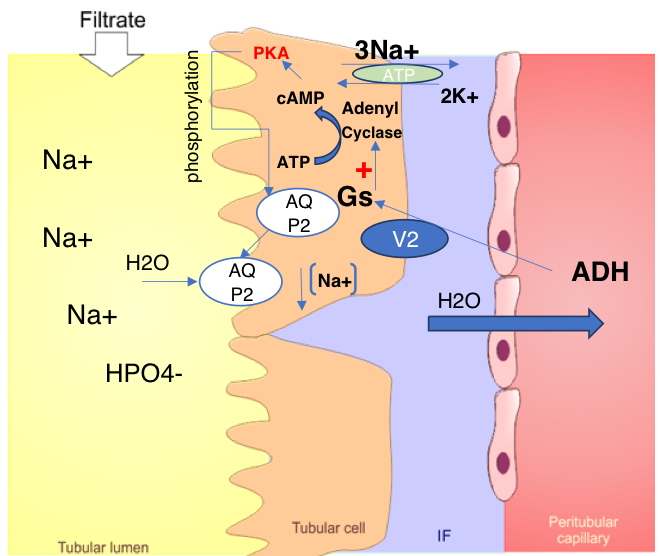 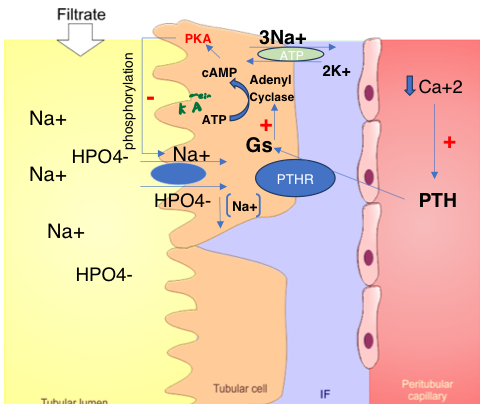 PTH-  HPO4- which
 is accompanied by 
increase Ca+2 
reabsorption in the DCT 
collecting dust as well as increase in Mg+ reabsorption in loop of Henle
Regulation of K+
Potassium Overview 
 • One of the most abundant cations in the body
 • 98% in ICF and 2% in ECF
    [K]I>[K]o 	150mEq/L>3.5-5mEq/L
Both reabsorbed and secreted 
     -67% is reabsorbed by PCT(solvent drag)
     -Secreted by Thick Asc LOH, early distal tubule/collecting tubule
correlated with dietary intake
     -80% of filtered load appears in urine if dietary content high
     -1% if dietary content low
   • Excretion is controlled by Aldosterone
Importance of K+
Female slide only
Cell volume regulation
Cardiac and neural activity
Cell PH regulation
Resting membrane potential
Potassium Homeostasis
Body protection against hyperkalemia after meals
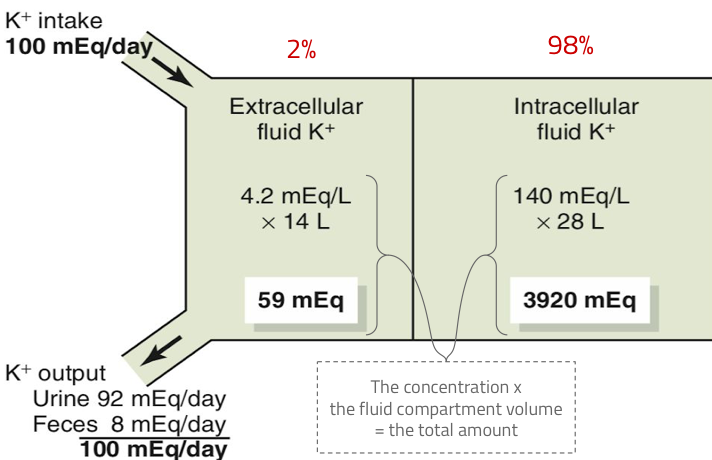 Diet 50 and 200 mEq/day
Absorption of 40 mEq of K+
If K+ concentration increases in ECF to about 2mEq/L difference this is dangerous so we need to regulate and control!
K+ output: 
1) GI loss about 5-10%
 2) Renal excretion about 90-95%
EFFECT OF INCREASED DIETARY K INTAKE ON K EXCRETION
K directly stimulates aldosterone secretion and leads to an increase in cell [K] in collecting duct principal cells. Both of these lead to enhanced secretion and, hence, excretion, of K.
Male slide
Increase K+ intake
Increased plasma conc of K+
Increase uptake of K+ by collecting duct principal cells
Increase Aldosterone secretion
Increase plasma Aldosterone
Increase K+ secretion
Increase luminal membrane permeability to Na+/K+-ATPase activity In collecting duct principal cells
Increase K+ excretion
Cellular defense mechanism against K+ abnormalities
Female slide only
Renal excretion
Next slide
Cellular shift
Increased excretion in case of high K+ concentration 
Decreased excretion in case of low K+ concentration
Conc of K+ is high in ECF will shift K+ into the cell 
Conc of K+ is low in ECF will shift K+ out of the cell
Renal regulation of K+ concentration takes time so what does the body do to regulate this vital ion as quickly as possible?
Solution
1
2
Cellular shift
1st Line of defense
Factors that can shift K+ in and out of the cell
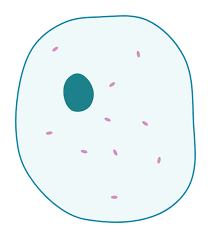 shift K+ in
shift K+ out
Insulin deficiency
Insulin
Aldosterone
Aldosterone deficiency
H+
H+
K+
β-adrenergic stimulation
β-adrenergic blockers
K+
Acidosis (high H+ coc)
Alkalosis (low H+ coc)
Pathophysiologic factors affecting K+ distribution between ICF and ECF:
1 - Acid base disturbance 
2 - Change in plasma osmolality 
3 - Cell lysis 
4 - Exercise
Physiologic factors affecting K+ distribution between ICF and ECF:
1-Aldosterone
 2-Insulin 
3-Epinephrine
Cell lysis,high ECF osmolatity
Strenuous exercise
Renal K+ excretion
Female slide only
1-K+ reabsorption along the proximal tubule is largely passive and follows the movement of Na+ and fluid
 (in collecting tubules, may also rely active transport). 

• In the PCT , K+ reabsorption is a passive process how?
• Water reabsorption is through paracellular route
and drags K+ with it ( solvent drag).



2-K+ handling by TAL: 
   by Secondary active transport via the apical triple                 transporter (NKCC2)



 3-K+ handling by the distal portions of the nephron

K+ secretion occurs in cortical collecting tubule (principal cells)which is Na+ and water reabsorption & 
K+ secretion,and relies upon active transport of K+ 
across basolateral membrane and passive exit across apical membrane into tubular fluid
 
High K+ intake:increase K+ secretion 
Low K+ intake:decreased K+ secretion 

When K+ depletion:
Increase K+ reabsorption via α-intercalated cells:
Which secrete H+ and reaabsorbe K+
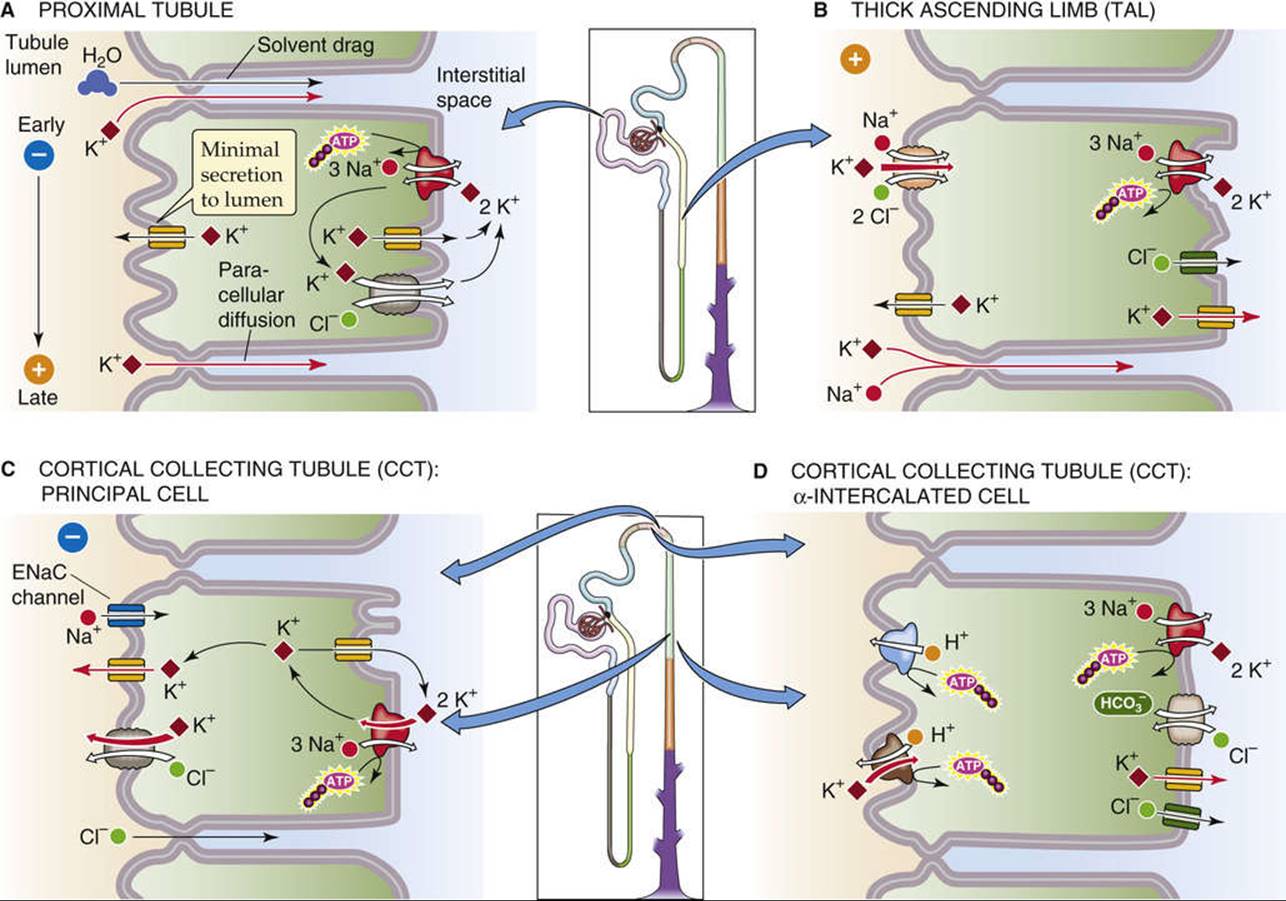 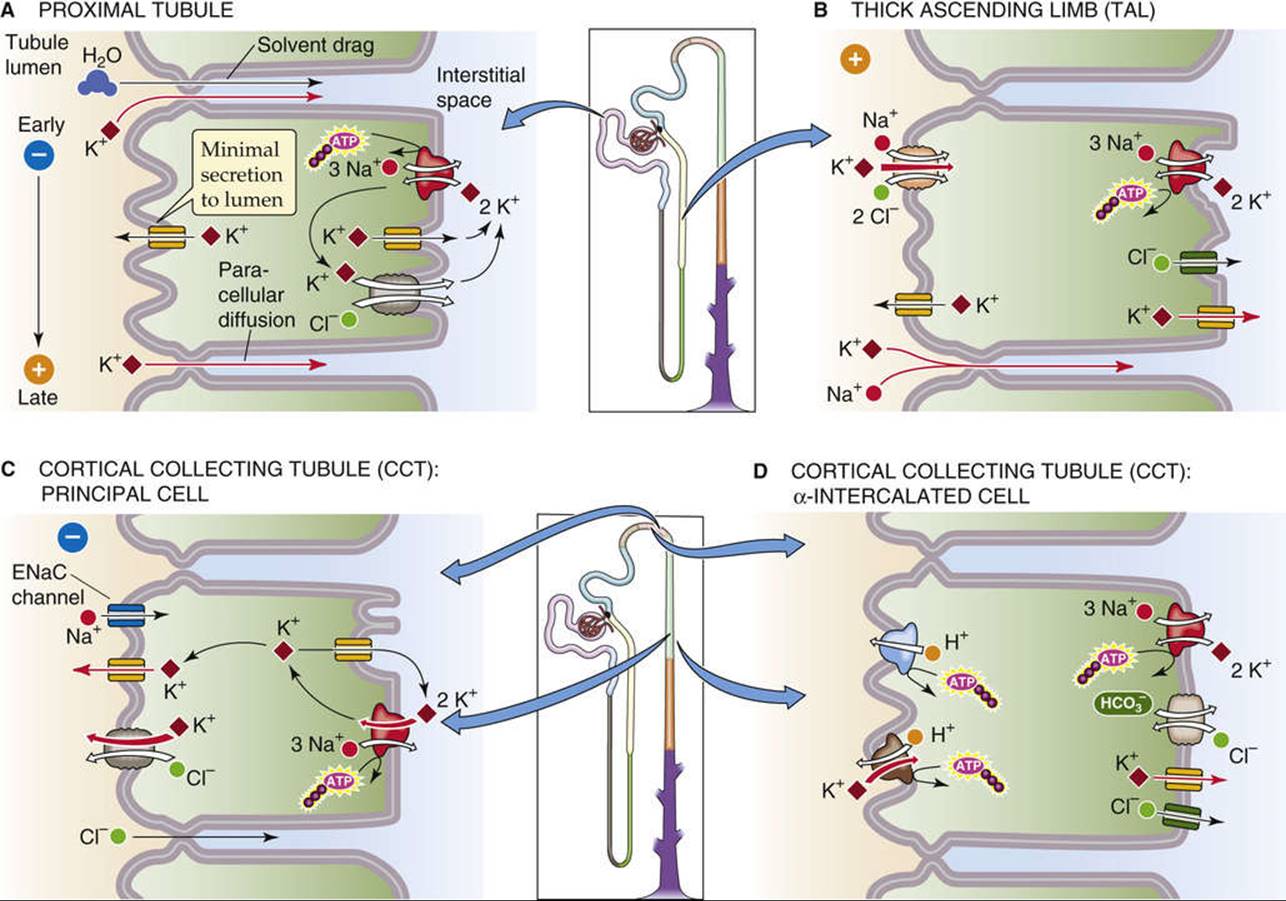 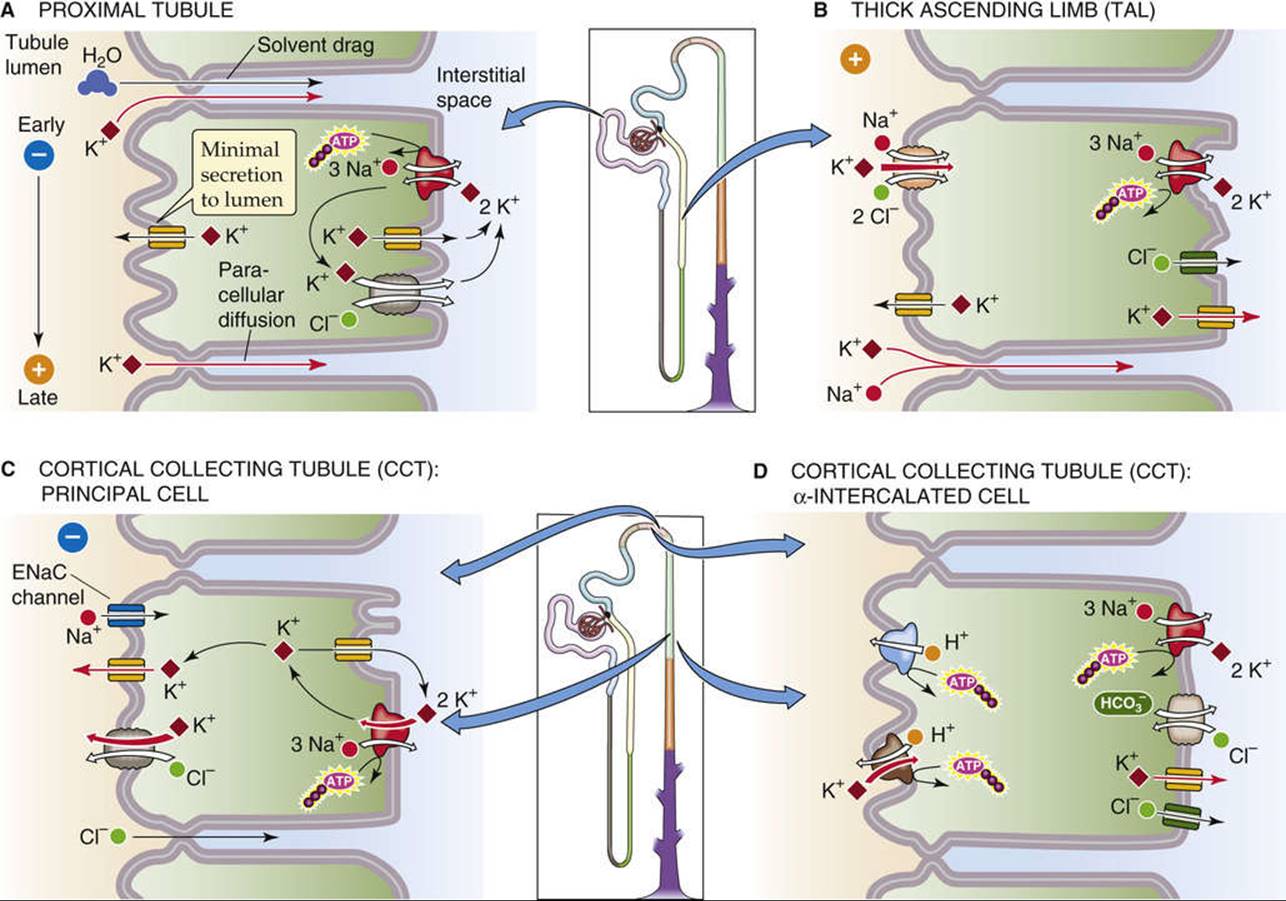 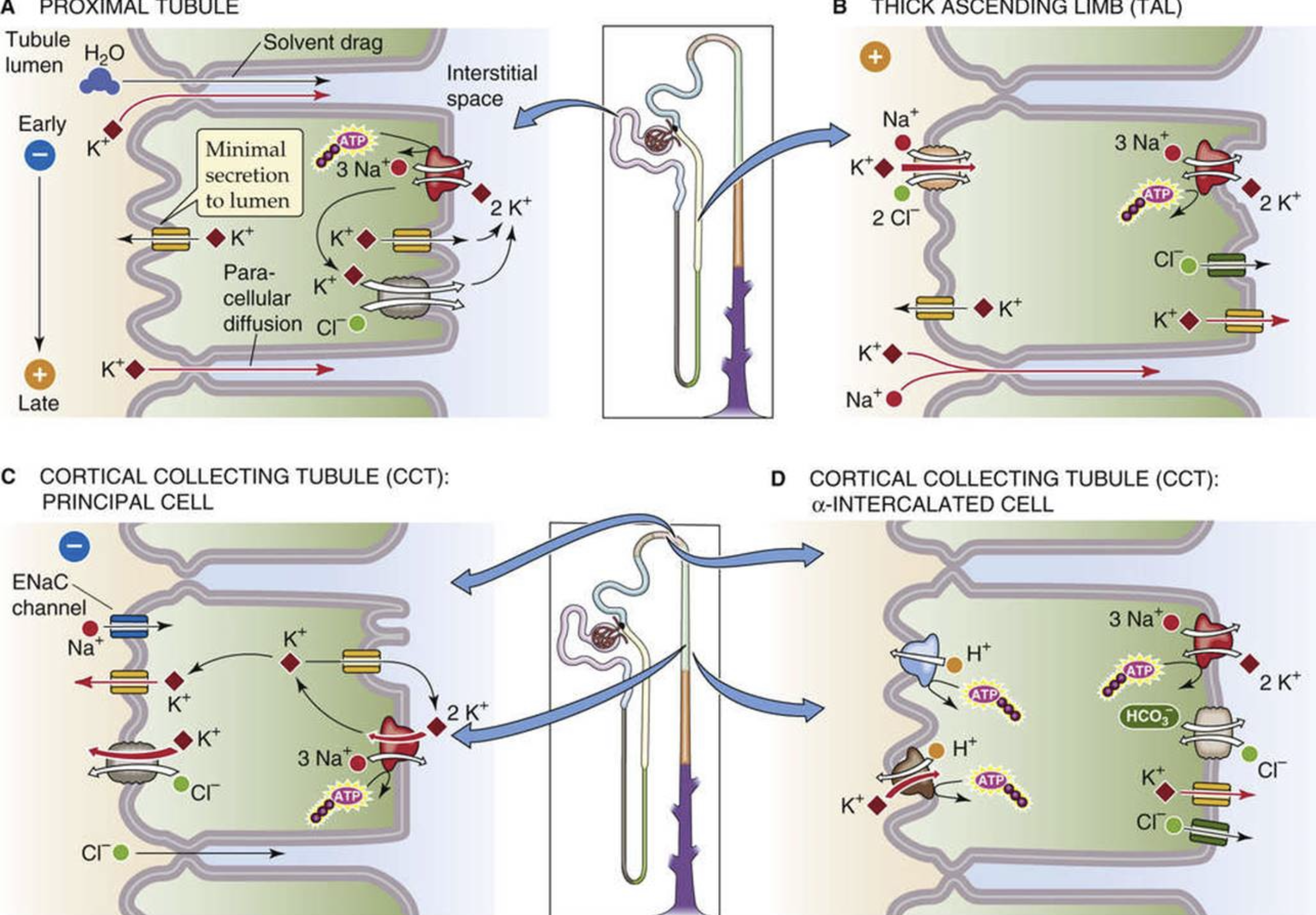 About 65% reabsorbed by PCT  
About 25-30%
reabsorbed by TAL  5-10% enters the distal portions of the nephron
Factors stimulating K+secretion:
1-increase ECF K+ conc
2-increase Aldosterone 
3-increase tubular flow rate
Factors decreasing K+ secretion -Acidosis(increase H+)
If K+ intake is low,
only 1-3% of filtered K+ will be excreted  
If K+ intake is normal to high,
 10-15% of filtered K+will be excreted .
Na-H COUNTER TRANSPORT 
Luminal Membrane
Intercalated cell
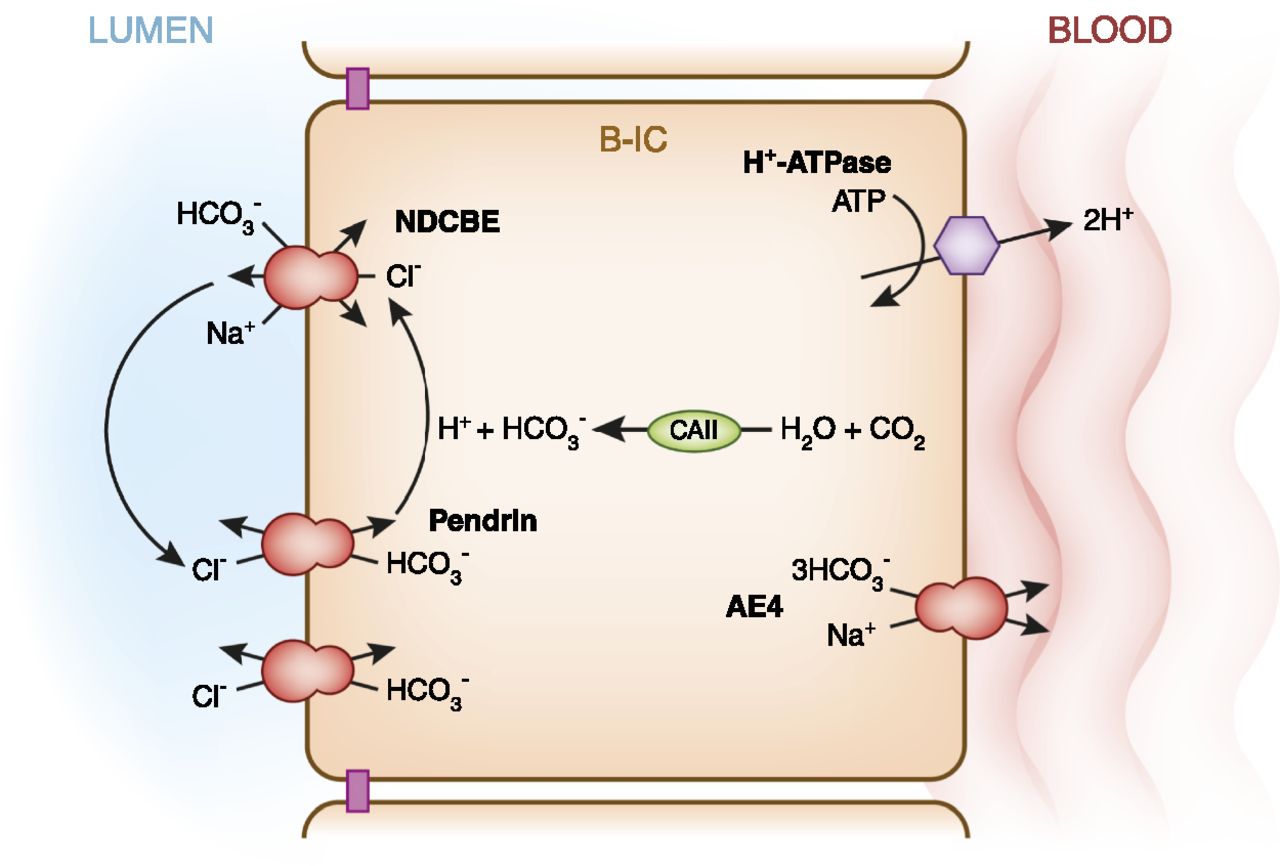 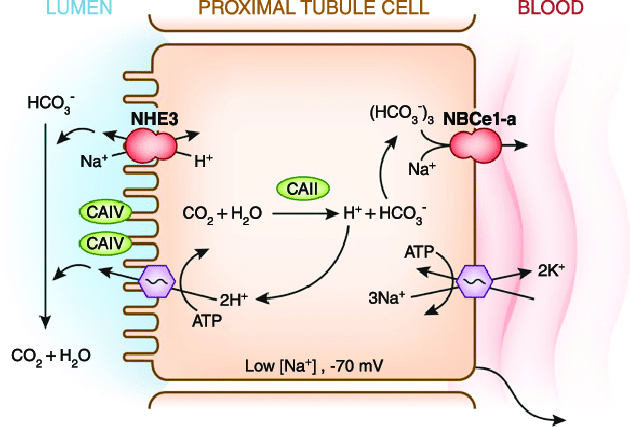 Male slide only
CALCIUM REABSORPTION IN NEPHRON
Peri tubular capillary
Sodium/Calcium 
Exchanger or 
Calcium-ATPase
Lumen
Channels Transient receptor potential 
vanilloid type5 Ca
(TRPV5)
Epithelial Cells
PCT 60% 
Asc LOH 25-30% DCT & CT 4-9%
Intracellular Ca protein calbindin-d9k
98–99% of the filtered Ca2+ is reabsorbed
Transport proteins involved in the movement of Na + and Cl – across the apical membranes of renal tubular cells.
Quiz
Which one of the following factor stimulates K+ secretion :
A.increase tubular flow ate 
B.Beta blockers
C.Aldosterone deficiency 
D.acidosis
A.macula densa
B.Intercalated cells Type A
C.Principle cells
D.juxtamedullary cells
A.PCT
B.Descending limb of LOH
C.Ascending limb of LOH
D.DCT
A.PCT
B.Descending LOH
C.thin ascending LOH
D.thick ascending LOH
Q1
Q2
Q3
Q4
Which one of the following cells are controlled by Aldosterone:
Which part of the nephron absorbs the most water?
Where do we find NKCC2 cotransporter?
Quiz
All of the following substances passively transport except:
A.urea
B.Cl-
C.H2O
D.glucose
A.Requires ATP
B.existence Of chloride channels in the 2nd par
C. conc of Cl- will increase in the lumen 
D.Both B-C
SAQs
Q5
Q6
SAQs
Why Na+ reabsorption is coupled  
  to Cl- in 2nd half of PCT?
Answers: 1-A , 2-C, 3-A, 4-D,5-D,6-D
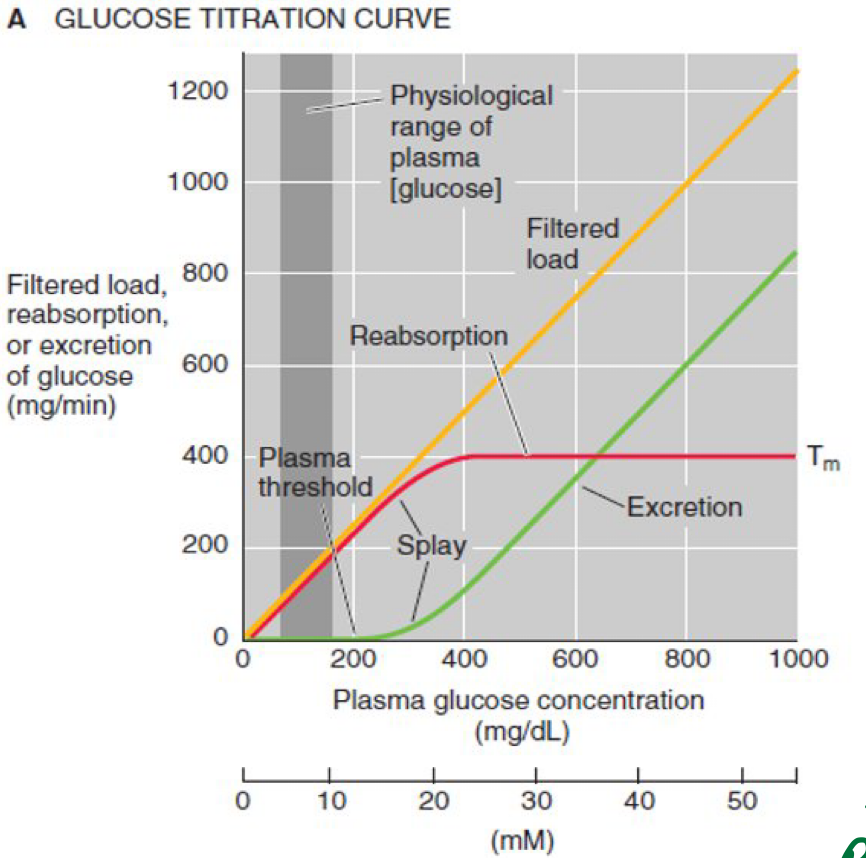 According following Titration curve:
A-What does the plasma threshold represent?
B-What happened for glucose transporters when 
the plasma glucose conc reaches 400 mg/min?
A- it is the concentration of plasma after which glucose start appearing in the urine.
B- it become saturation (transport maximum)
numerate the ways to potassium regulation :
1-Renal excretion 
2-cellular shift
Members
Team Leaders
Khalid Alrasheed
Razan Almohanna
Raneem Alwatban
Othman Alabdullah
Team Members
Saif Alotaibi
Mayssam aljaloud
Theme was done by Shatha Almutib
physio442@gmail.com